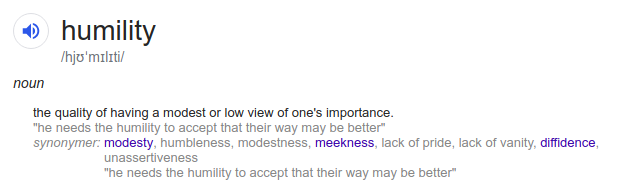 I do not care about jets.
Paraphrased from Sevil Salur
I want to learn about the QGP.
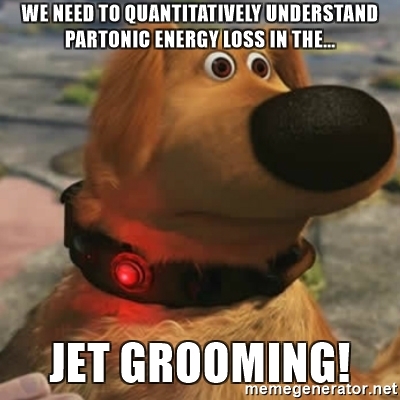 First part paraphrased from Sevil Salur.  The cartoon is my fault.
What should we measure?
What should we measure?
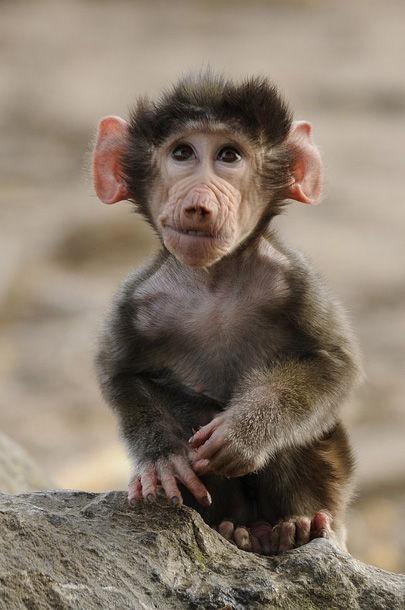 Jupiter and the Monkey
Jupiter promised a royal reward to the one whose offspring should be deemed the handsomest. 
The monkey came with the rest, and presented a flat-nosed, hairless, ill-featured young monkey. 
A general laugh saluted her on the presentation of her son. 
She resolutely said; "He is at least in the eyes of me, his mother, the dearest, handsomest, and most beautiful of all."
http://aesopsfables.org/F9_Jupiter-and-the-Monkey.htmlAbbreviated
Jet measurement madlibs!
[Adjective] [noun] [observable] in [collision system]
Correlations
Di-jet asymmetries
v1, v2, v3, v4...
Groomed
Unfolded
Event-engineered
Top quark
B-jet
Z-boson
D meson
Proton-lead
Ultra-central collisions
Jet measurement madlibs!
[Adjective] [noun] [observable] in [collision system]
Correlations
Di-jet asymmetries
v1, v2, v3, v4...
Groomed
Unfolded
Event-engineered
Top quark
B-jet
Z-boson
D meson
Proton-lead
Ultra-central collisions
Groomed top quark di-jet asymmetries in ultracentral collisions
Jet measurement madlibs!
[Adjective] [noun] [observable] in [collision system]
Correlations
Di-jet asymmetries
v1, v2, v3, v4...
Groomed
Unfolded
Event-engineered
Top quark
B-jet
Z-boson
D meson
Proton-lead
Ultra-central collisions
Groomed top quark di-jet asymmetries in ultracentral collisions
Unfolded Z-boson correlations in proton-lead
Jet measurement madlibs!
[Adjective] [noun] [observable] in [collision system]
Correlations
Di-jet asymmetries
v1, v2, v3, v4...
Groomed
Unfolded
Event-engineered
Top quark
B-jet
Z-boson
D meson
Proton-lead
Ultra-central collisions
Groomed top quark di-jet asymmetries in ultracentral collisions
Unfolded Z-boson correlations in proton-lead
Groomed top jet v4 in ultra-central collisions
Jet measurement madlibs!
[Adjective] [noun] [observable] in [collision system]
Correlations
Di-jet asymmetries
v1, v2, v3, v4...
Groomed
Unfolded
Event-engineered
Top quark
B-jet
Z-boson
D meson
Proton-lead
Ultra-central collisions
Groomed top quark di-jet asymmetries in ultracentral collisions
Unfolded Z-boson correlations in proton-lead
Groomed top jet v4 in ultra-central collisions
Event-engineered groomed b-jet top quark di-jet asymmetries in ultra-central collisions
Error bars matter
Simple measurements with small error bars may offer stronger constraints than better/more intuitive/more clever observables with large error bars
Sometimes it’s surprising which measurements provide greatest constraints
Examples:
Single particle spectra with small error bars constrain uncertainty on properties of the medium well Phys.Rev. C89 (2014) no.3, 034917
Relatively low Q, large x DIS and Drell-Yan data provide comparable constraints on Higgs production to LHC jet measurements PoS DIS2018 (2018) 024
Correlations between uncertainties are also important.  Experiments should publish them.
Do we really learn anything from this?*
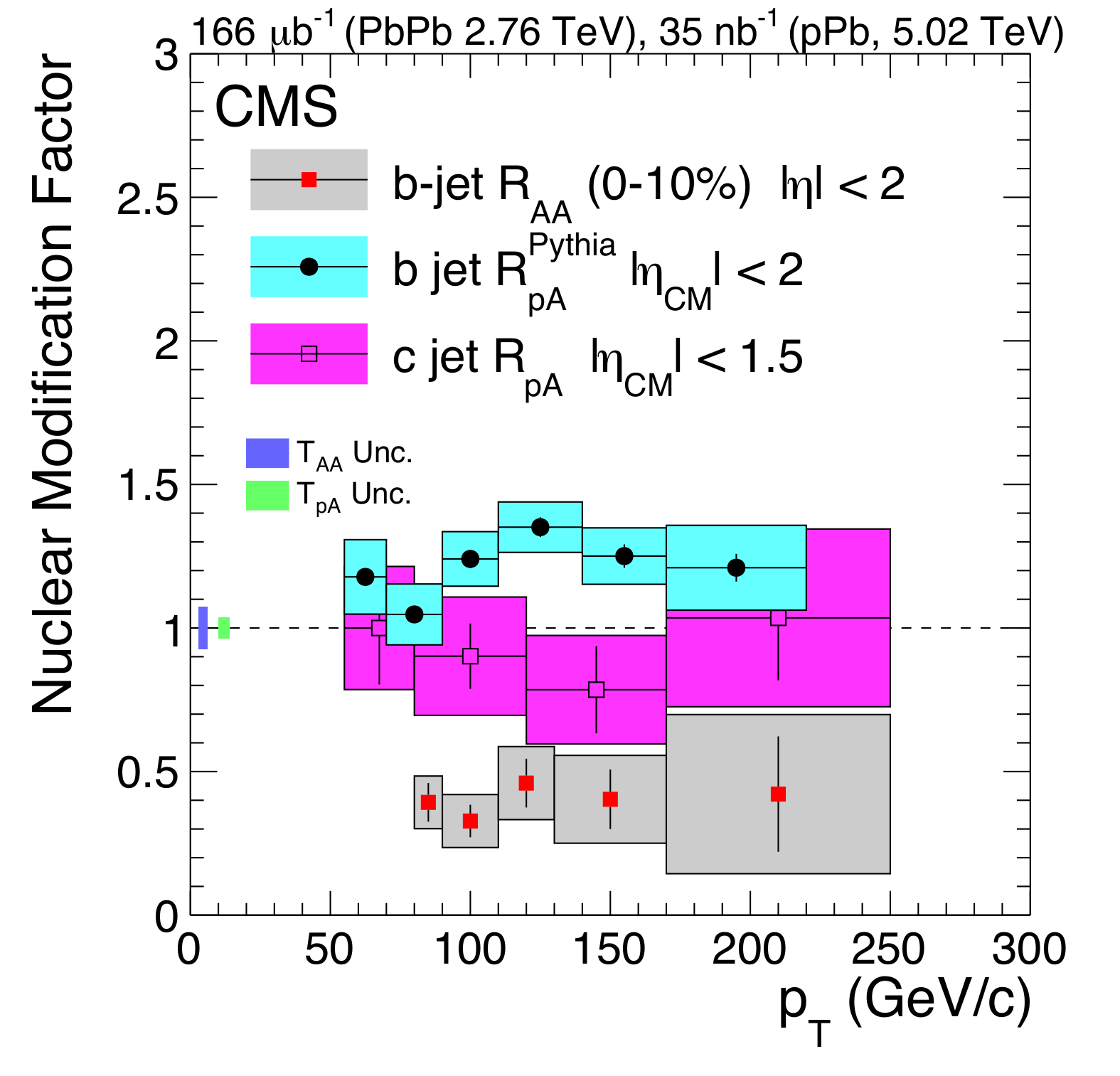 HUGE error bars!
*I really do like this measurement.  It’s nothing personal.  I ask the same thing about the measurements I’m working on.
Available data
RHIC: High-pT hadron correlations 52%, reconstructed jets 3%
LHC: High-pT hadron correlations 23%, reconstructed jets 40%
Analysis about 1 year old, some may disagree with classifications, but the gist holds
What should we measure?
What should we measure?
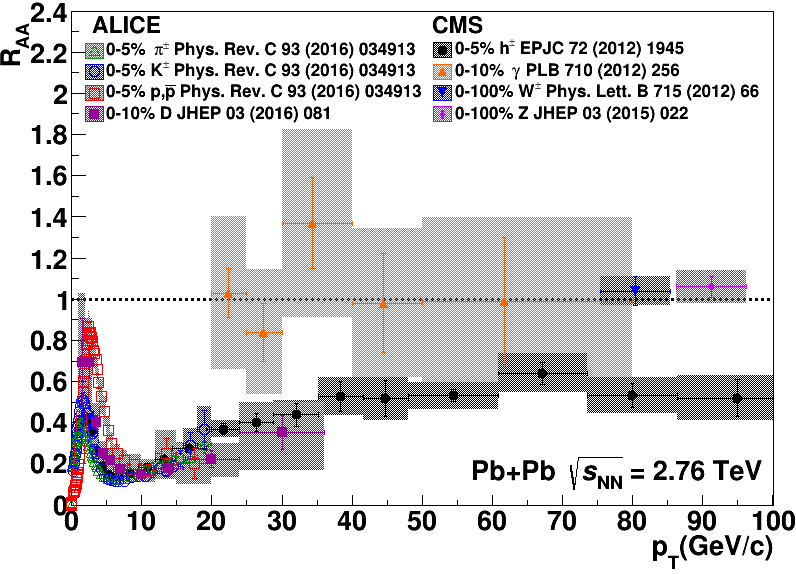 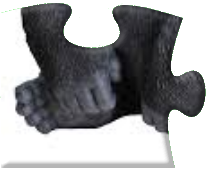 What should we measure?
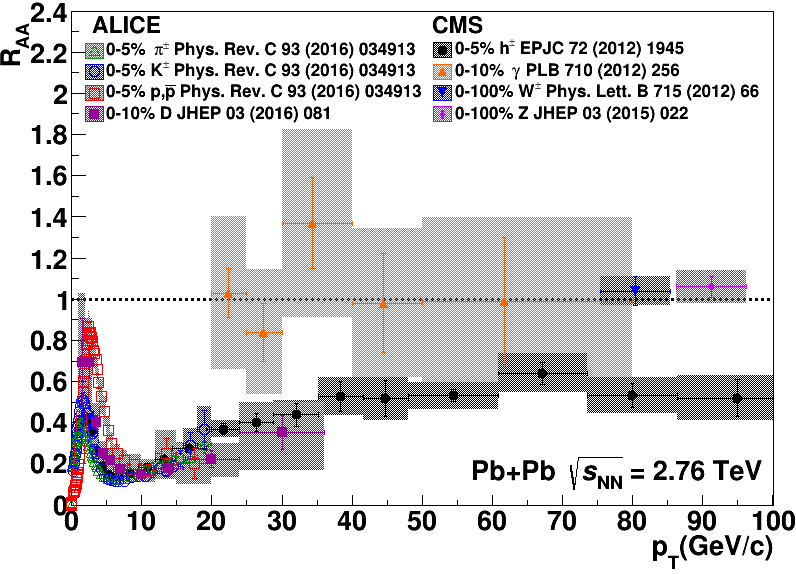 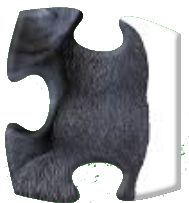 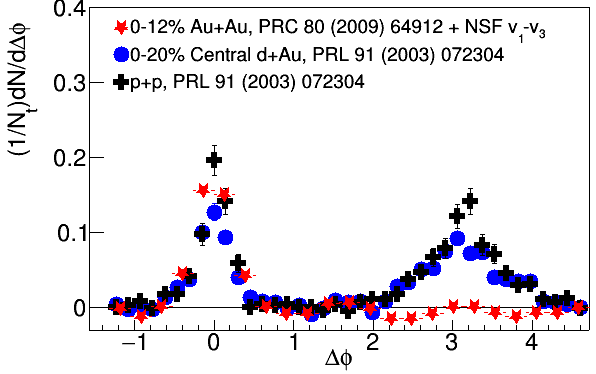 arXiv:1801.09131
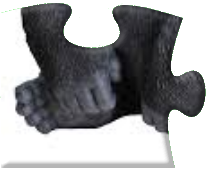 What should we measure?
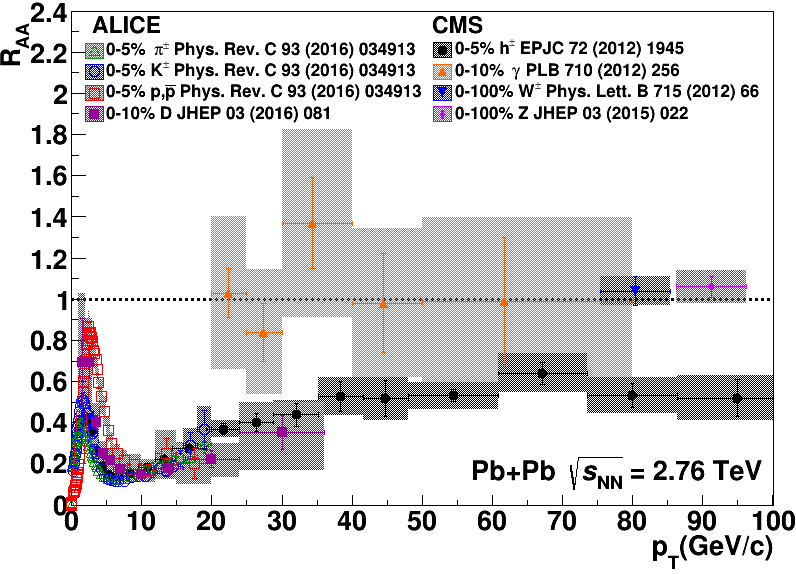 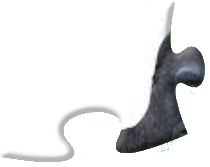 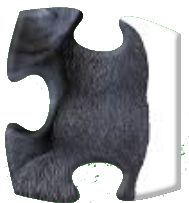 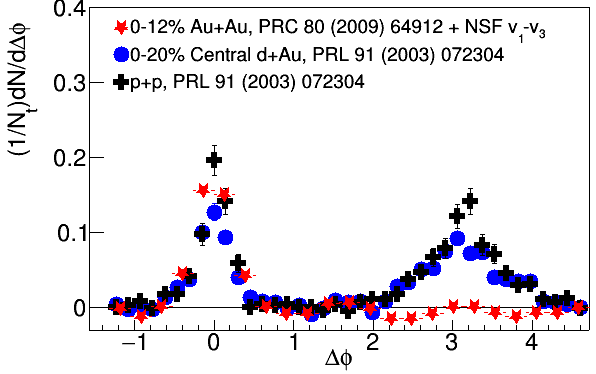 arXiv:1801.09131
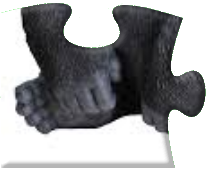 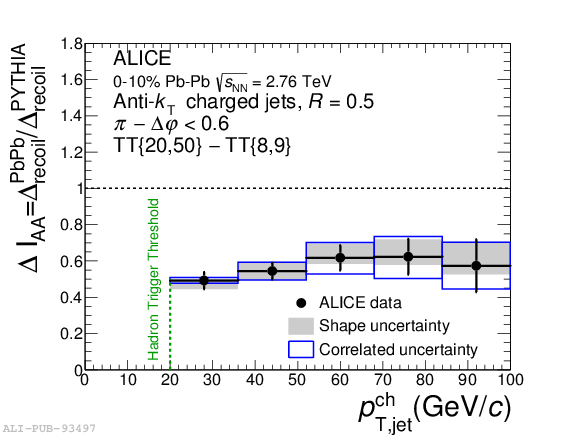 What should we measure?
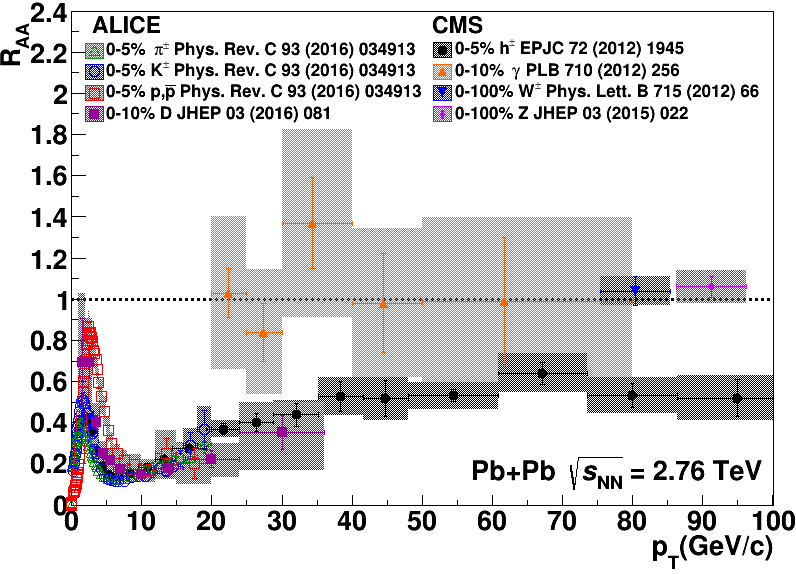 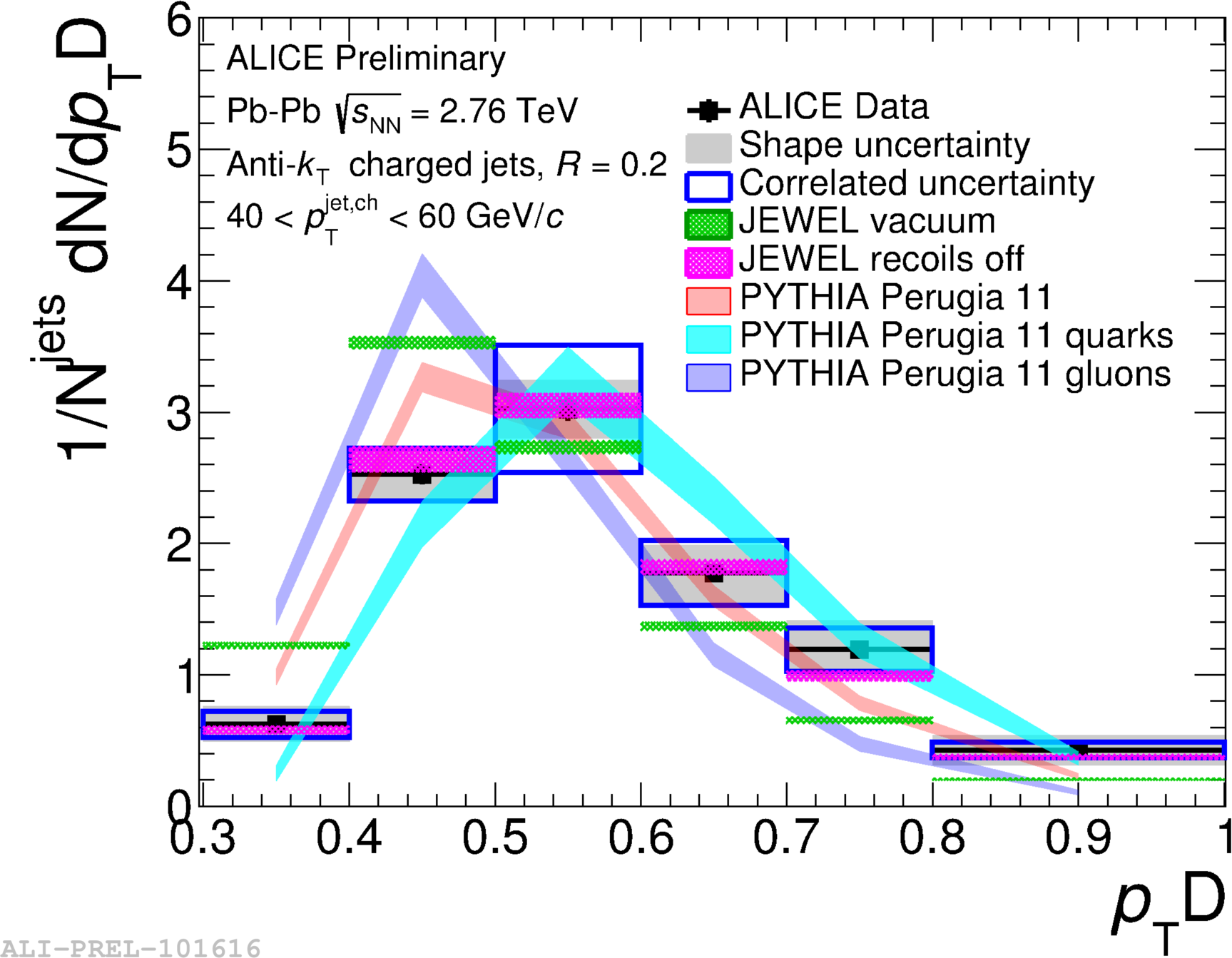 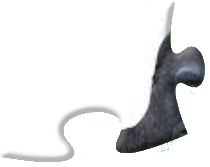 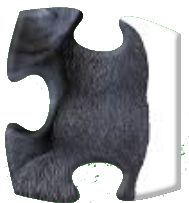 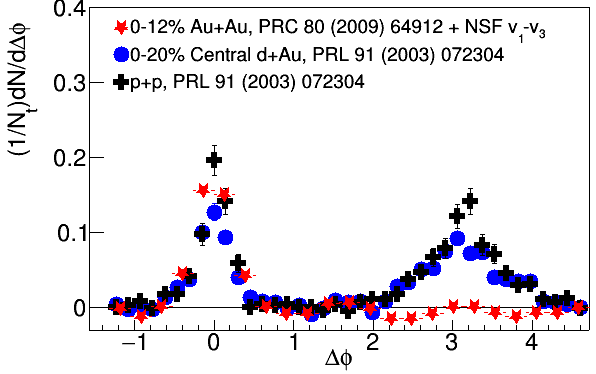 arXiv:1801.09131
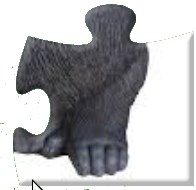 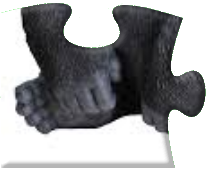 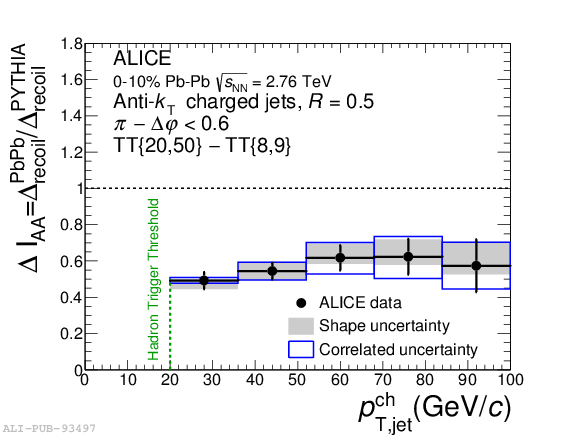 What should we measure?
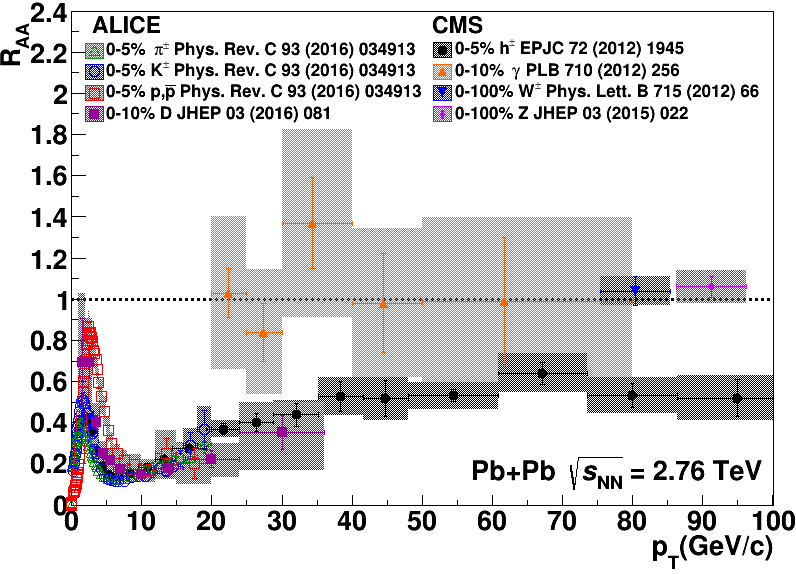 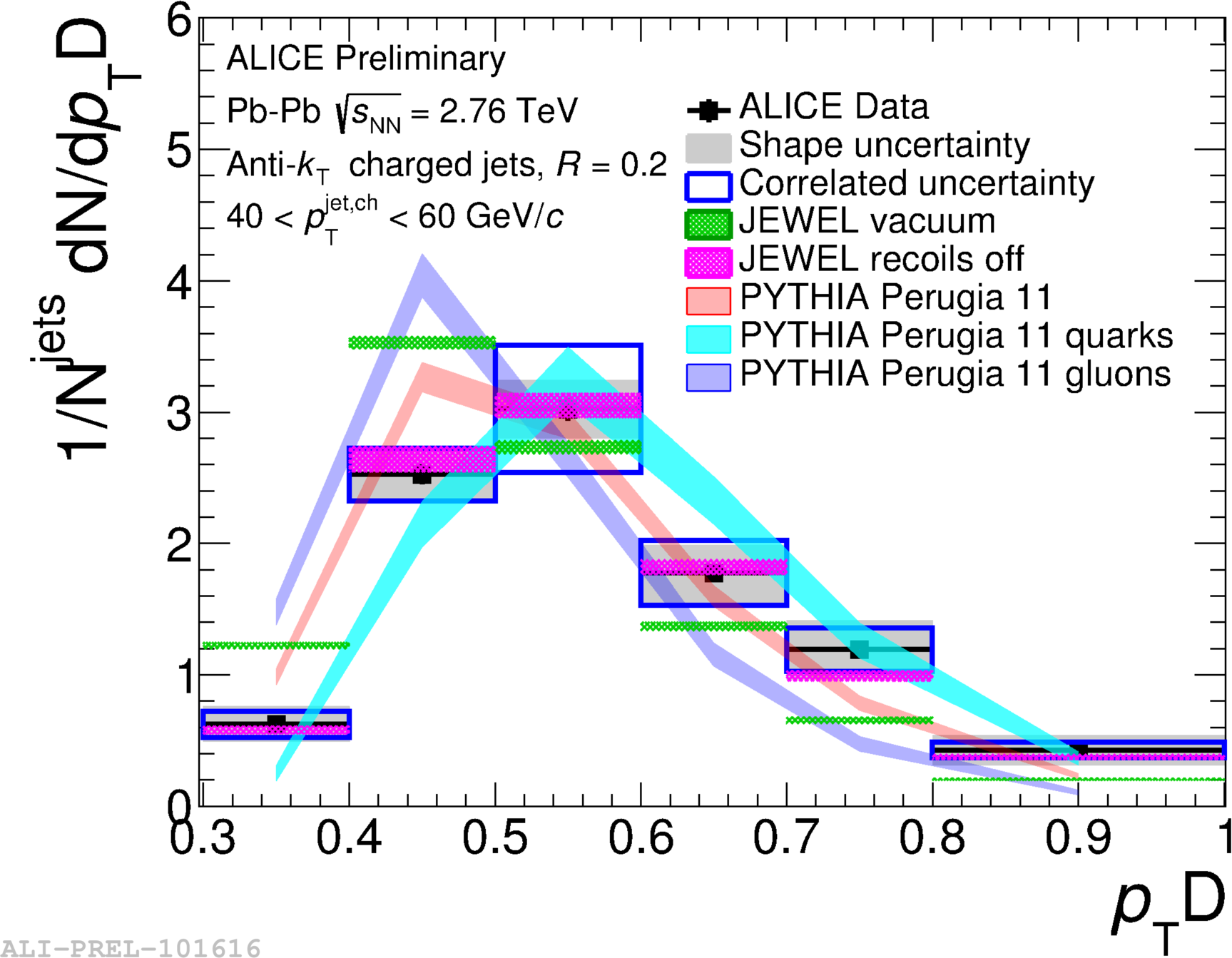 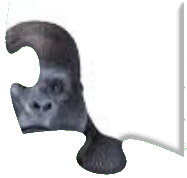 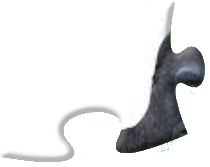 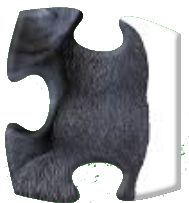 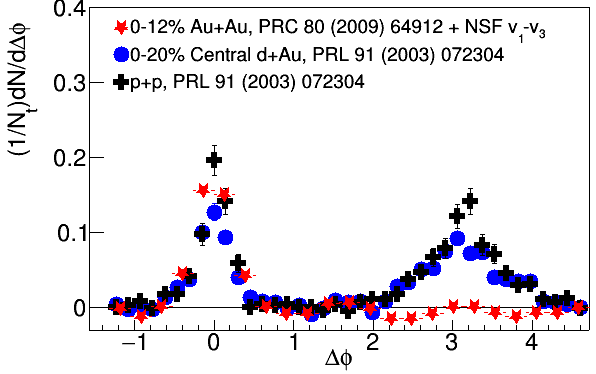 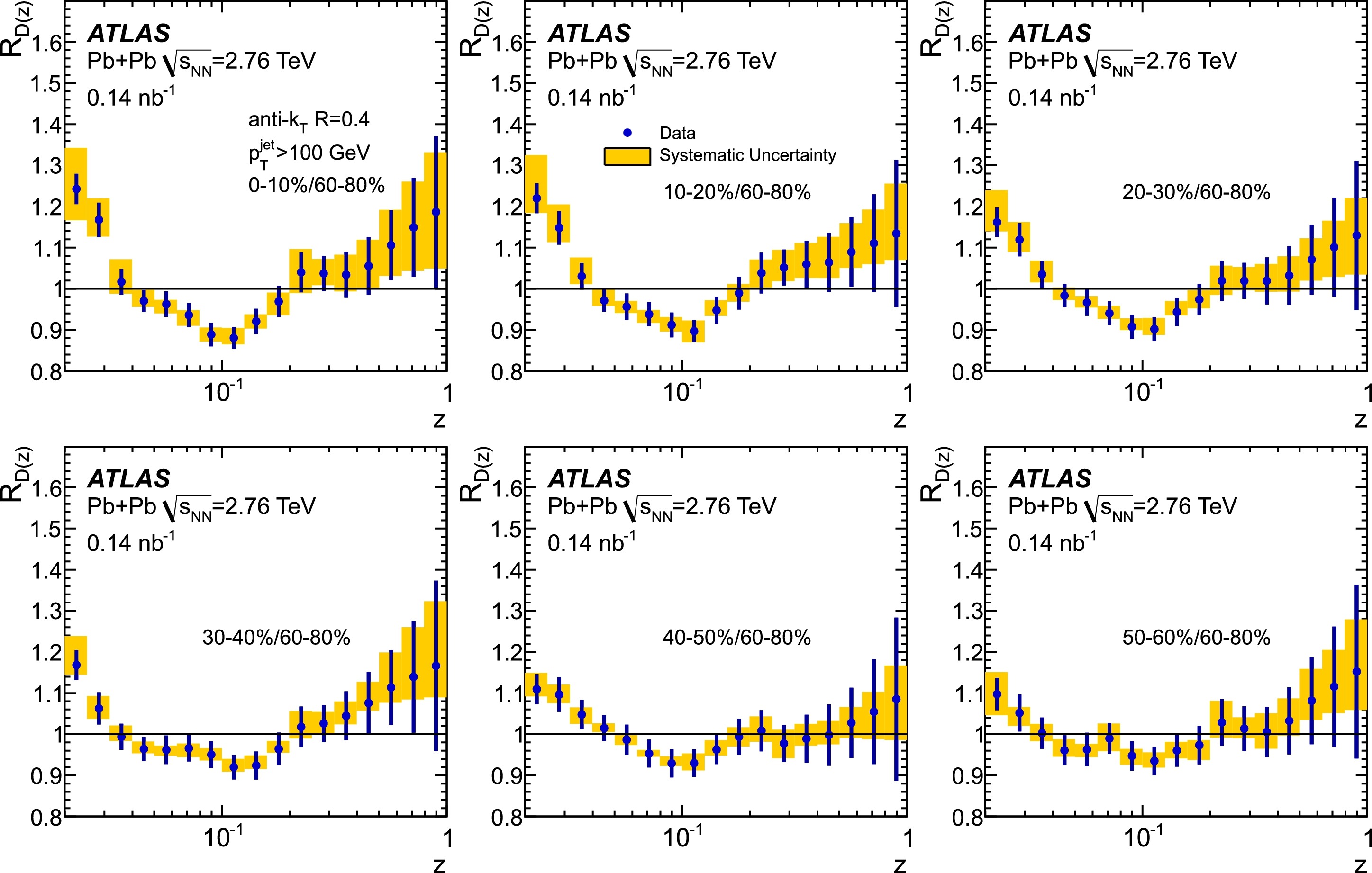 arXiv:1801.09131
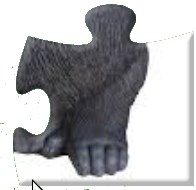 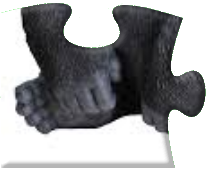 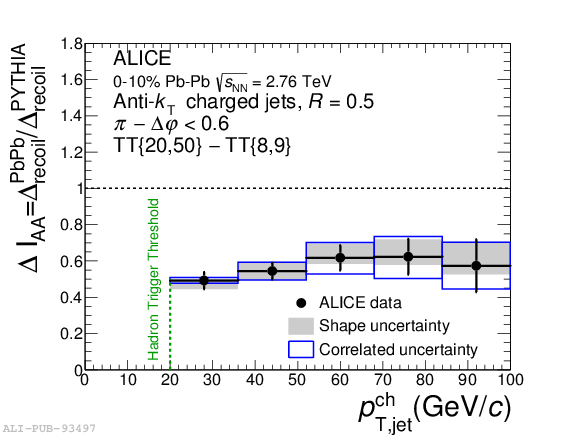 What you don’t see matters
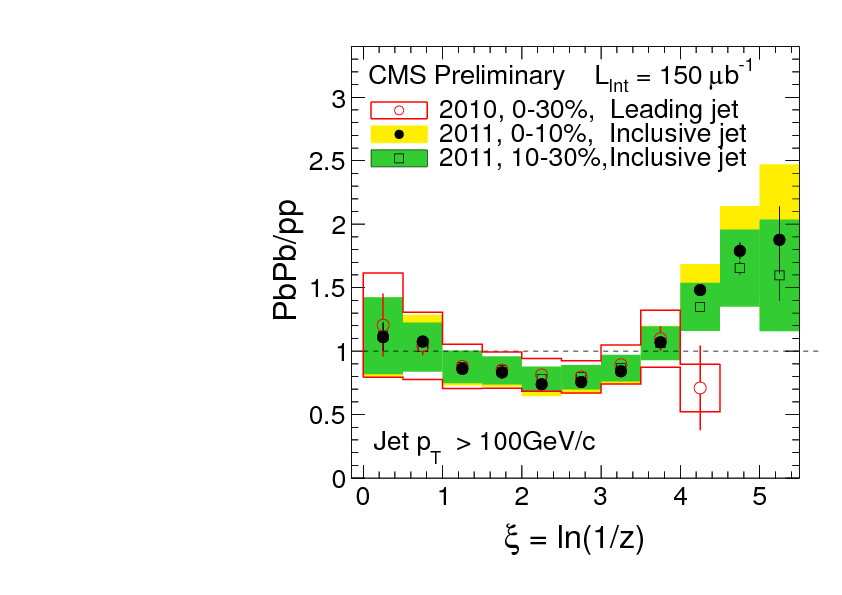 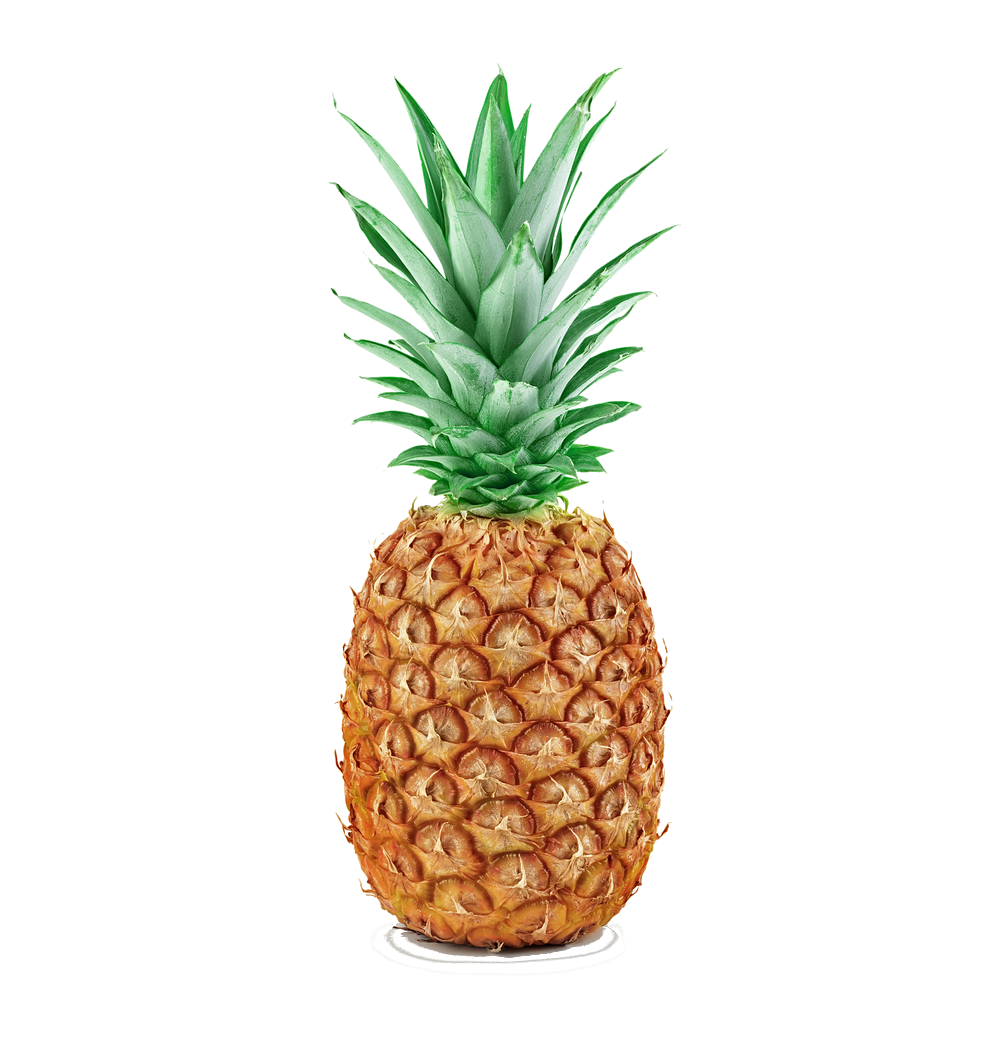 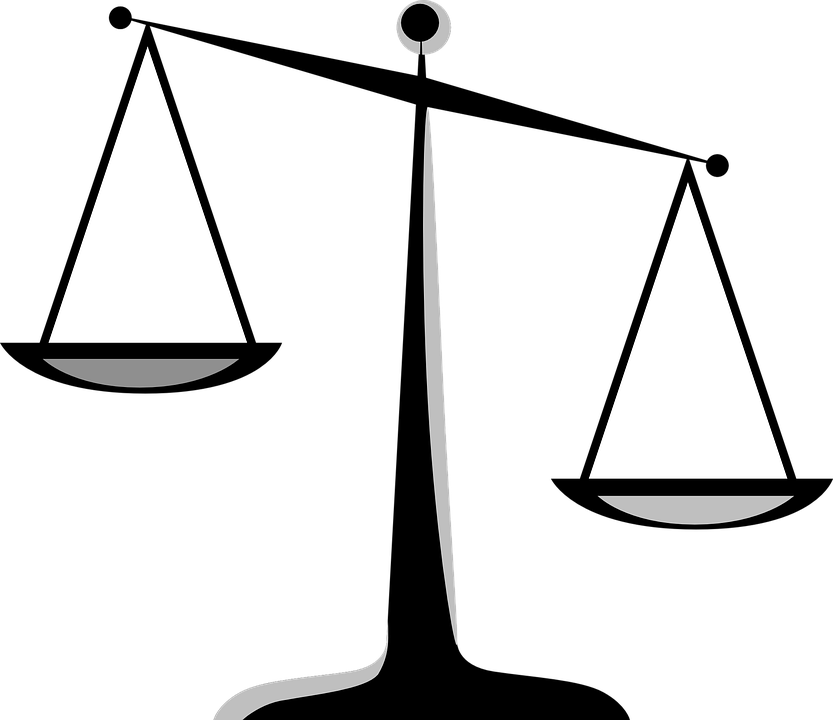 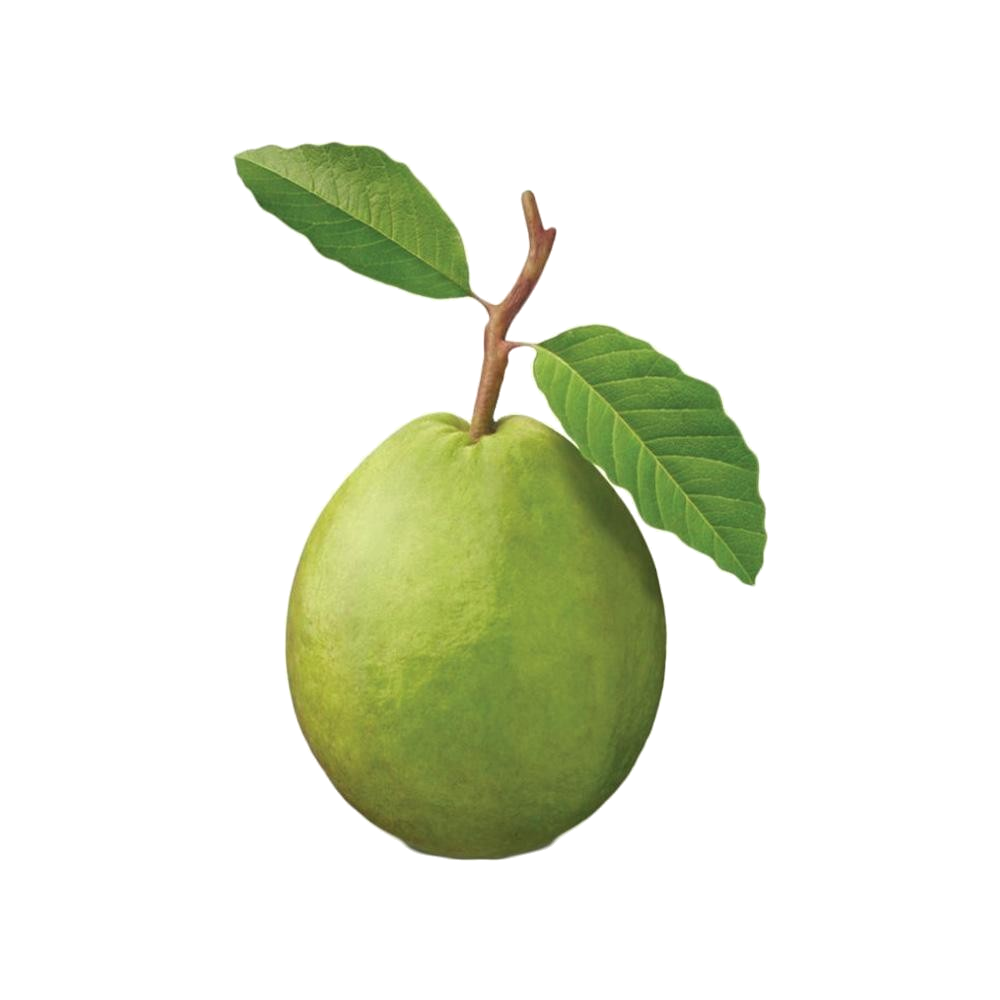 Phys. Rev. C 90, 024908 (2014)JHEP10(2012)087
z = pT/Ejet
Low pT
High pT
Low pT
Low pT
Low pT
Low pT
Low pT
High pT
High pT
High pT
High pT
What you don’t see matters
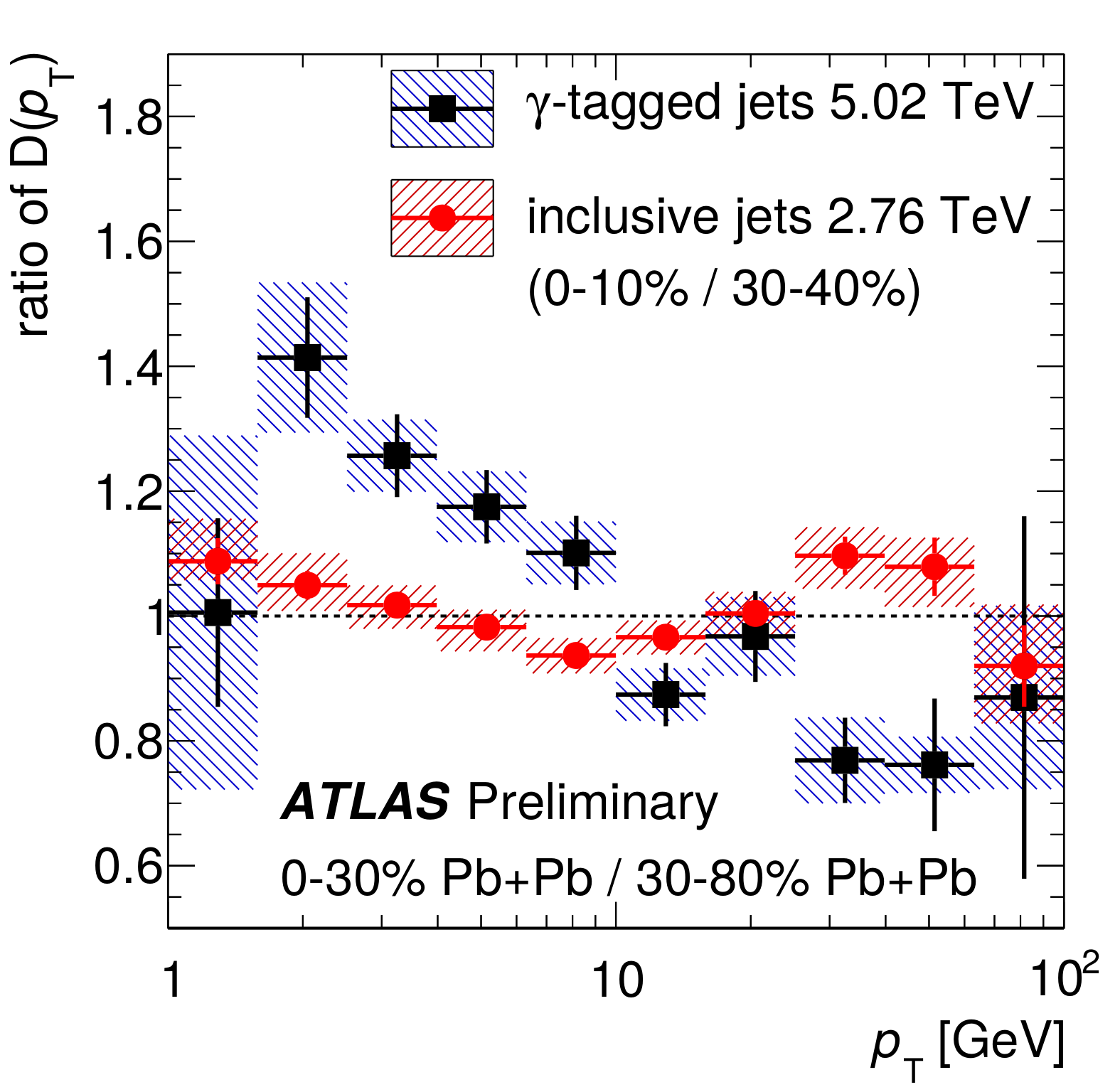 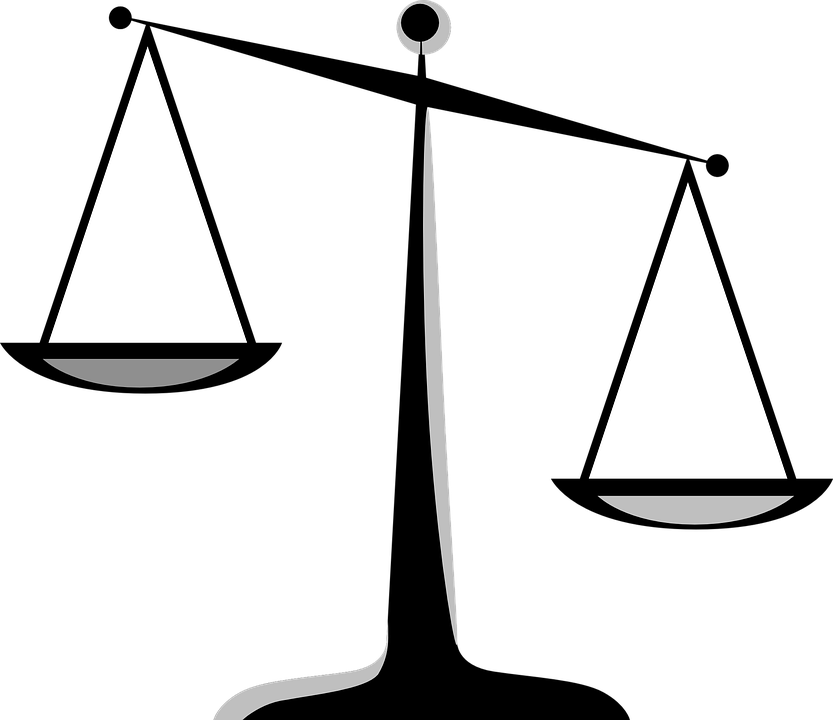 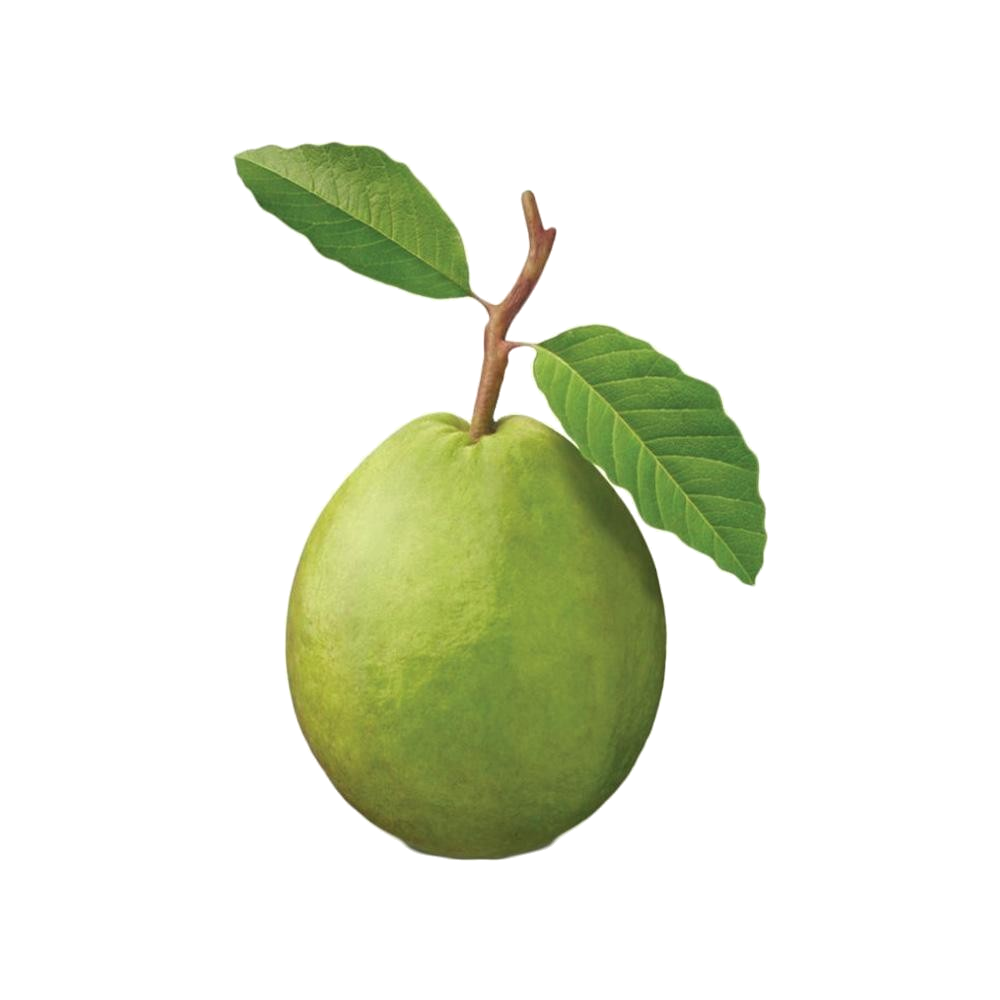 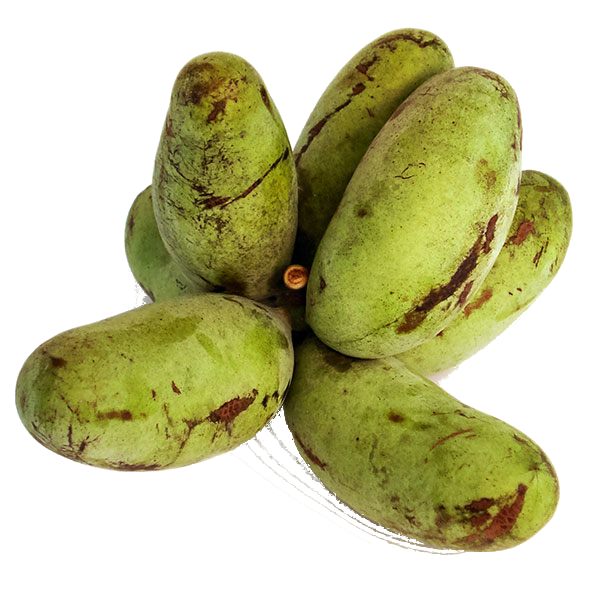 What should we measure?Some of my answers
Everything!
Martin Spousta:  But we can’t measure everything!  We should focus!
Yen-jie Lee: We should measure things which are sensitive to different properties of the medium and which are human understandable.
“Simple” measurements with small error bars
Beware complicated measurements and black boxes.
Have an open mind – your (my!) pet observable may not be the best
Background
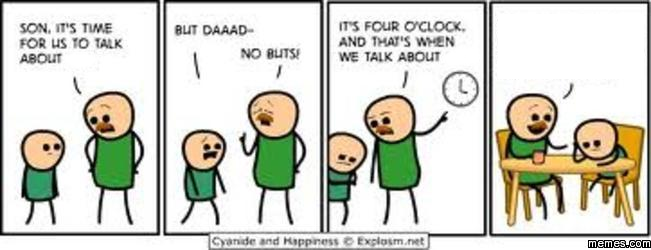 So the thing is, you should do it the way I do it because your way is wrong.
background
background
http://www.memes.com/searchresults/sex/205126
Discussion of analysis technique in a typical jet paper/talk
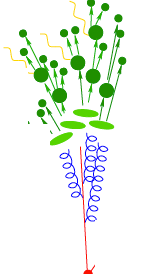 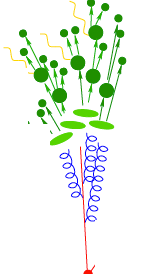 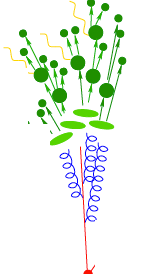 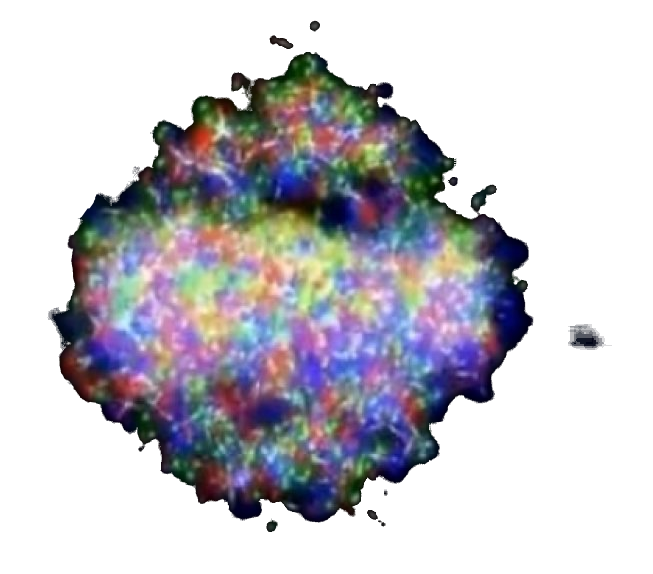 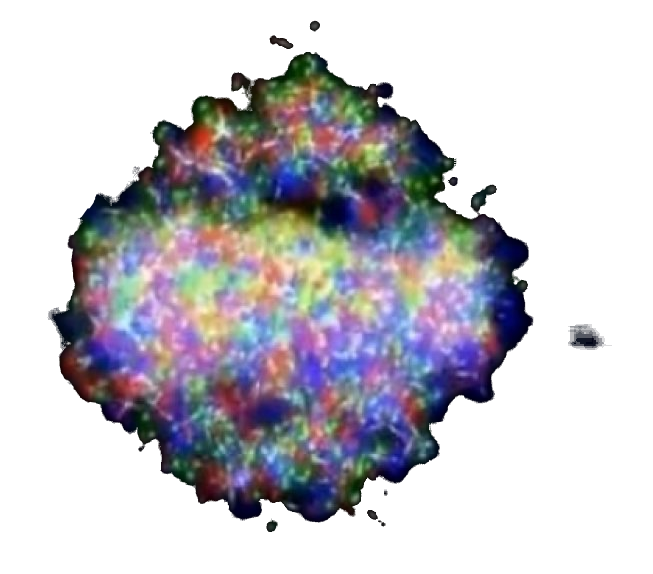 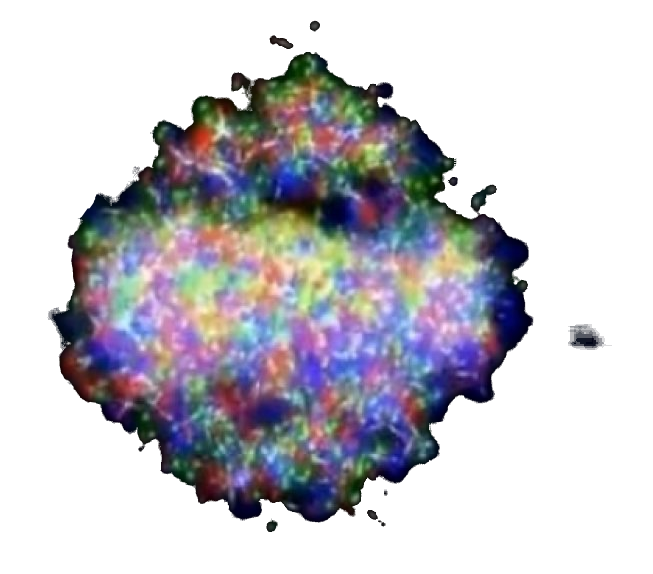 Jet finder
Background subtraction
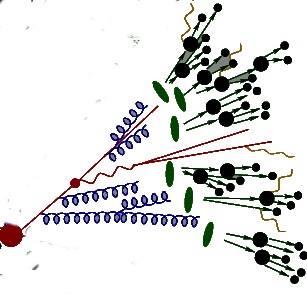 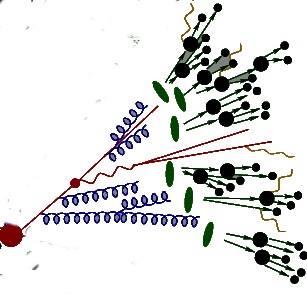 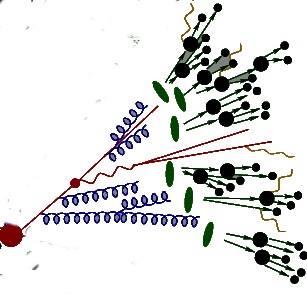 Signal + background
Jet candidates
Real jets
Signal vs Background
Background
Signal
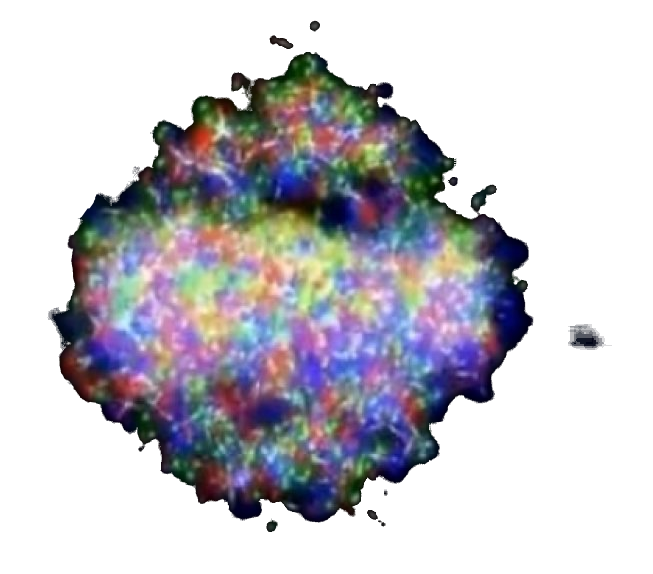 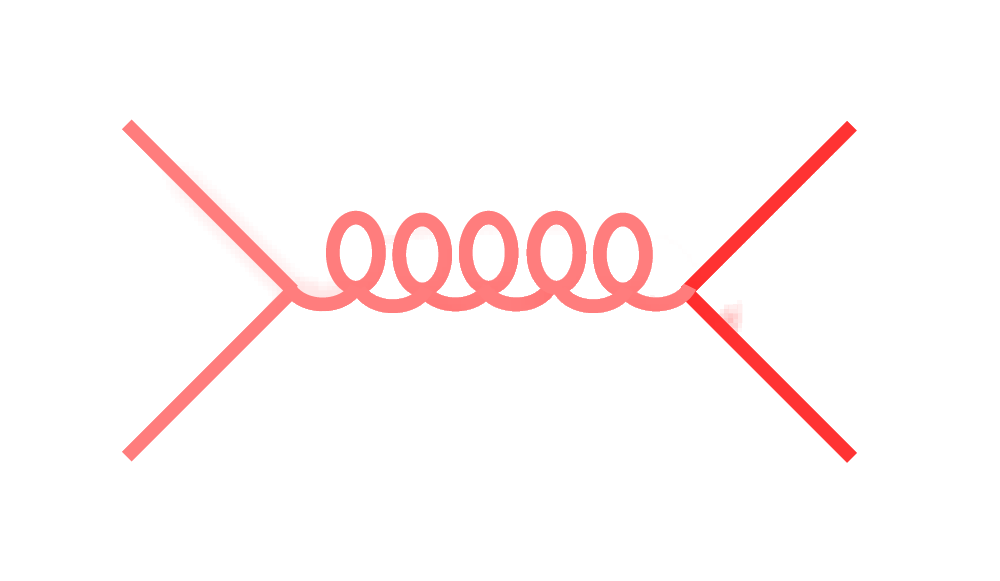 ??
Beware black boxes!
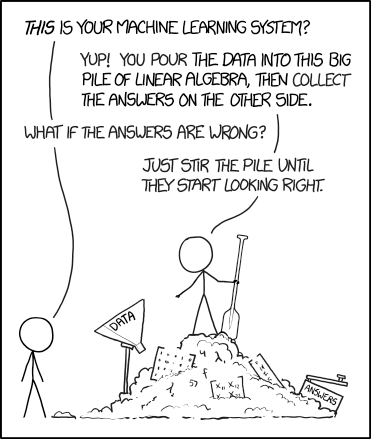 https://xkcd.com/1838/
Beware black boxes!
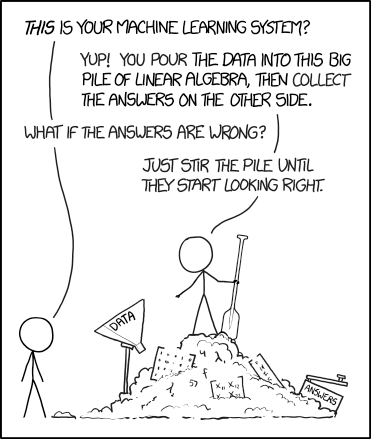 BACKGROUND SUBTRACTION ALGORITHM?
OF CODE
https://xkcd.com/1838/
ATLAS
Constituent biases don't matter that much up here
Background subtraction method:
Iterative procedure
Calorimeter jets: Reconstruct jets with R=0.2.  v2 modulated <Bkgd> estimated by energy in calorimeters excluding jets with at least one tower with Etower > <Etower>Track jets: Use tracks with pT>4 GeV/c
Calorimeter jets from above with E>25 GeV and track jets with pT>10 GeV/c used to estimate background again.
Calorimeter tracks matching one track with pT>7 GeV/c or containing a high energy cluster E >7 GeV are used for analysis down to Ejet = 40 GeV
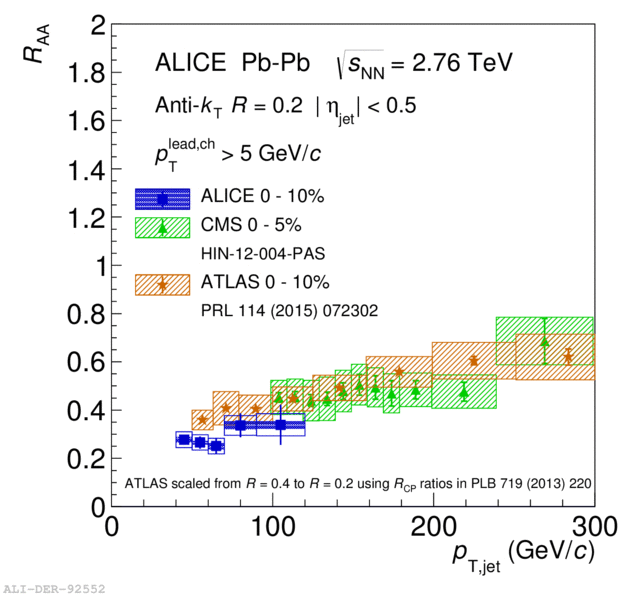 But they do matter down here!
→ Background subtraction in use by experiments is not benign!
Phys. Lett. B 719 (2013) 220-241
Definition of Jets in a Large Background
Organizers: M. Connors, G. Milhano, C. Nattrass, R. Reed, S. Salur
Spectra conveners: R. Kunnawalkam Elayavalli, Y. Mehtar-Tani (R. Bertens) 
Correlation conveners: J. Noronha-Hostler, J. Huang 
Substructure conveners: Y. Lee, Y. Chien
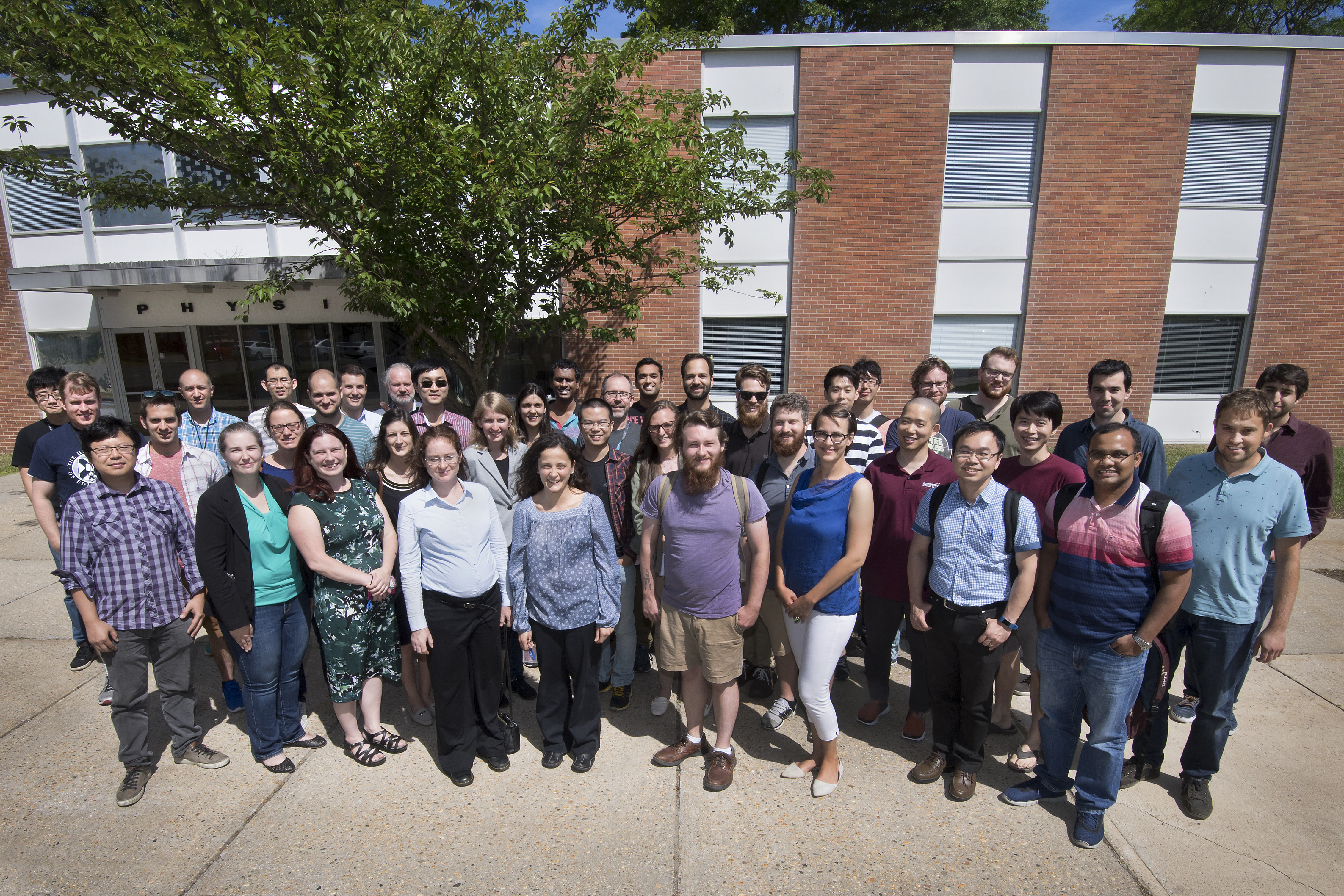 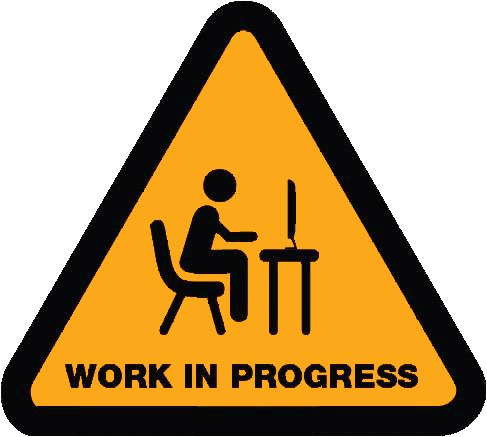 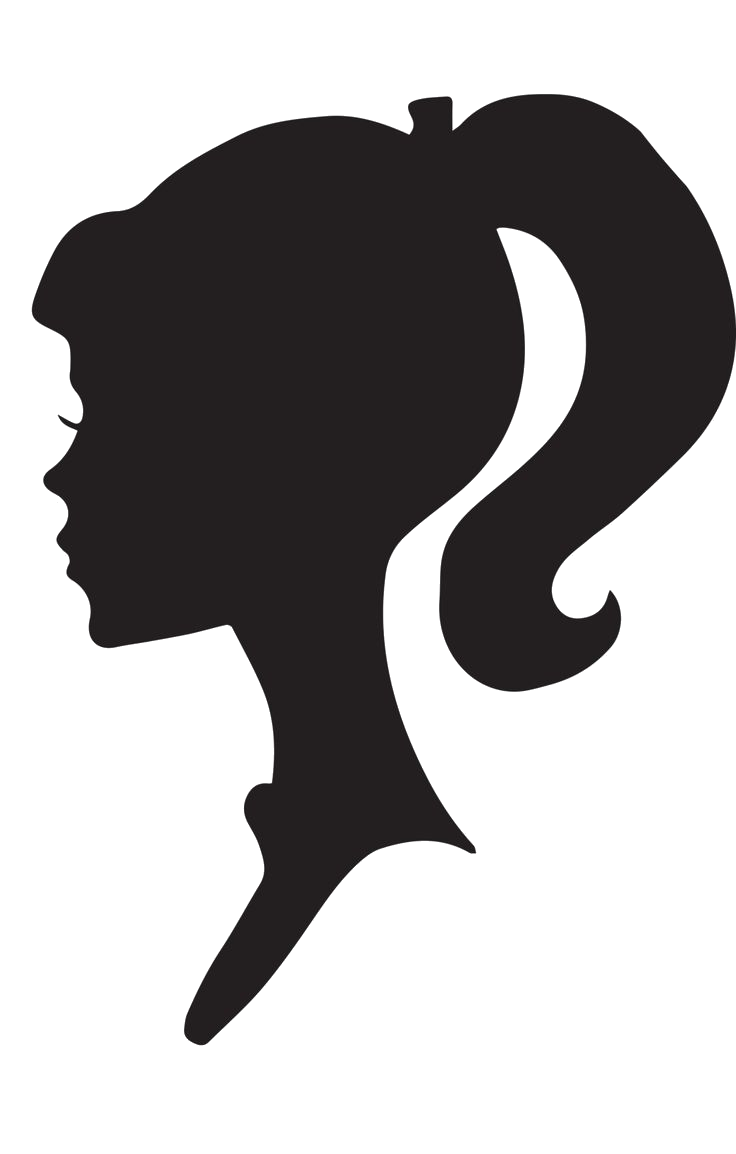 Extensively discussed the interplay between experimental techniques and theoretical calculations with the aim of reaching an agreement* on the way forward for extracting jet measurements from large background events such as those in heavy ion collisions and high luminosity p-p or electron-ion collisions.
*Consensus on some points
62 Registered but due to various visa & travel complications: 45 + several BNL employees attended.
Recommendations
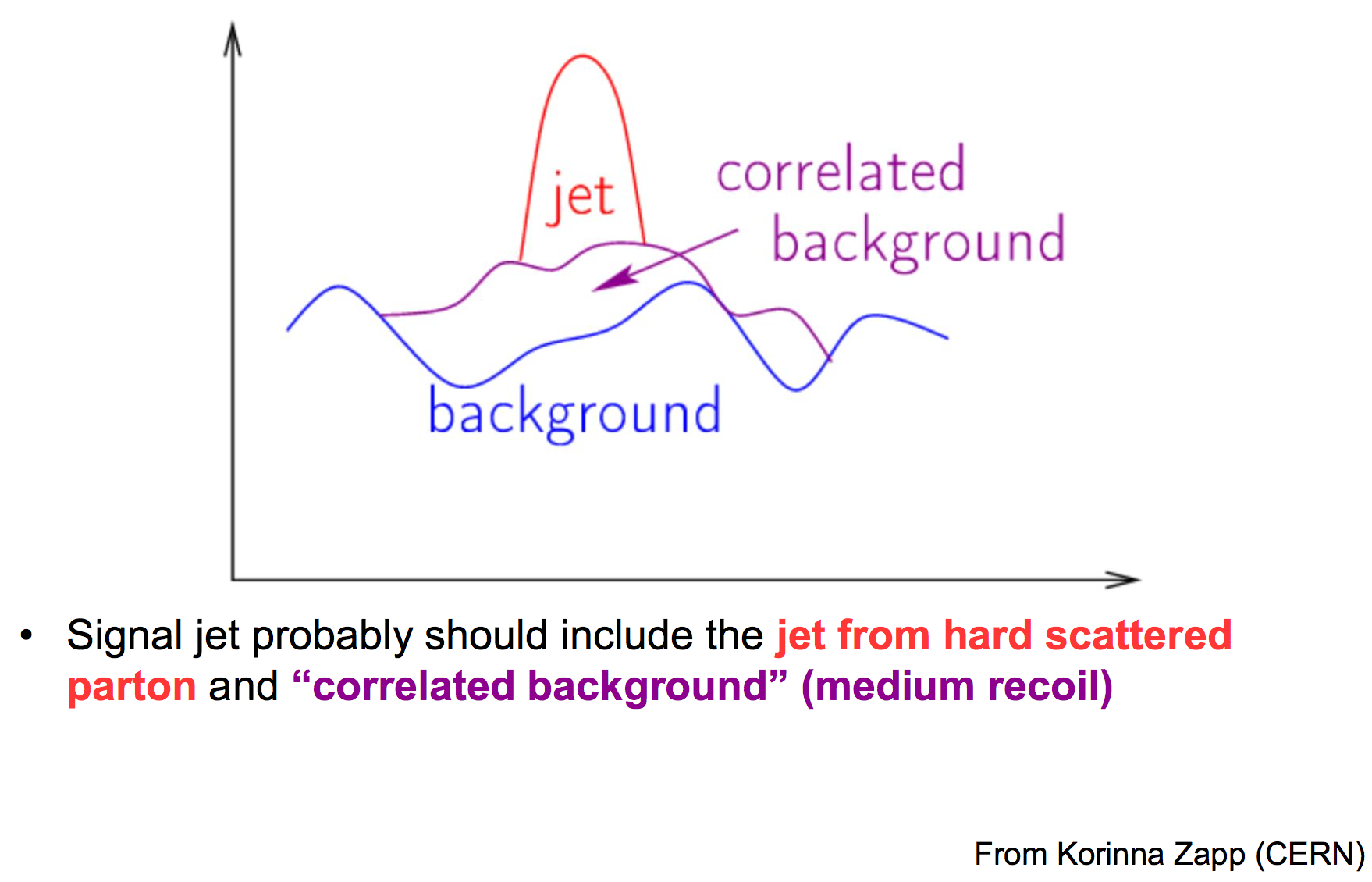 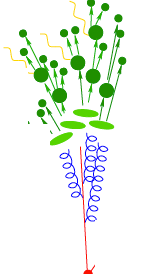 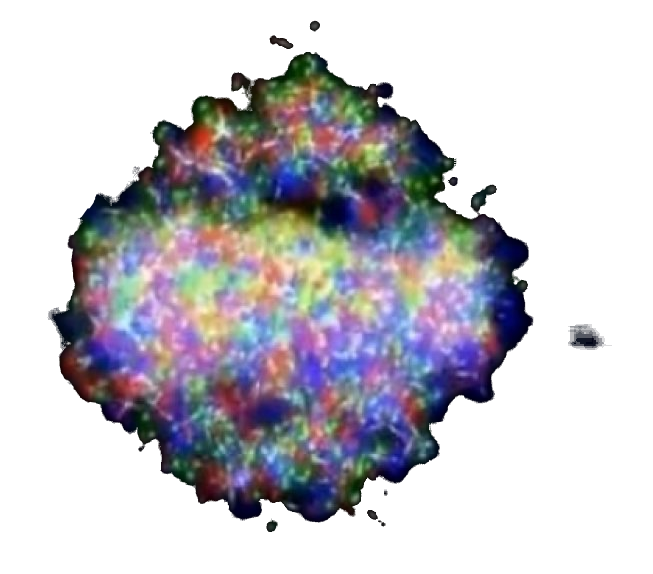 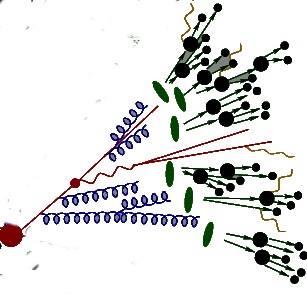 Korinna Zapp
Include anything correlated in definition of jet
Provide enough details to make comparisons between data and models
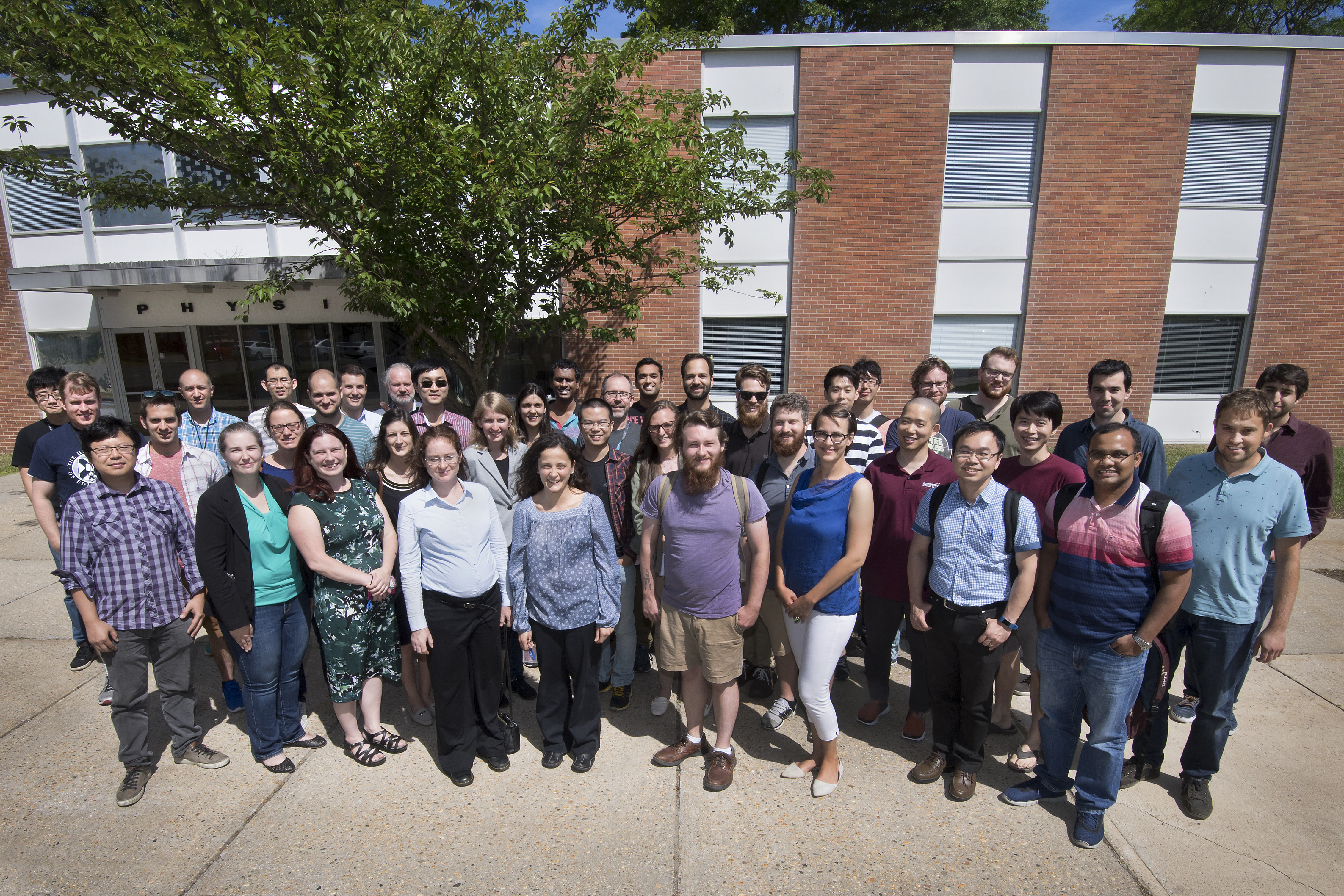 Reconsider role of collinear safety
Discuss and put effort into the problem
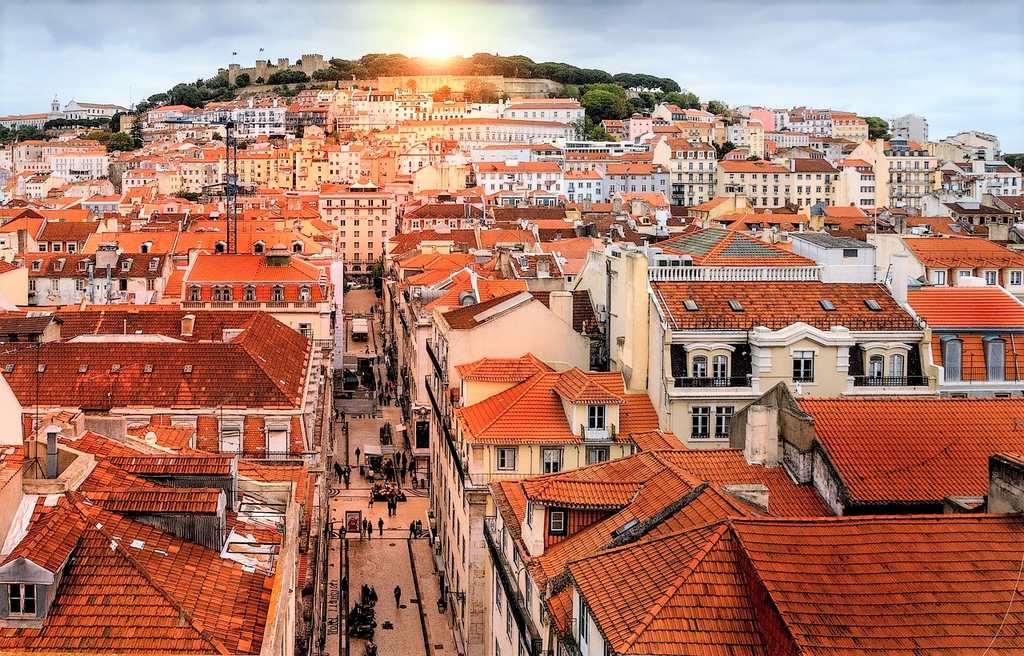 The Lisbon Accord
Lisbon Accord proposed that heavy ion analyses adopt RIVET in July 2014
Workshop position paper will second this recommendation
https://www.aworldtotravel.com/things-lisbon-is-famous-for/
Problems with RIVET
RIVET 2.7
Not all heavy ion functionality exists
Very few heavy ion analyses exist
Only takes in HEPMC 2.0 input
No way to deal with fluctuations
No option to fit functions
Cannot run in batch mode
Use undergraduates!
Write a converter
Few heavy ion analyses in RIVET
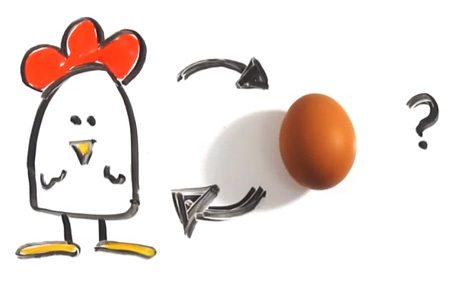 RIVET isn’t useful for heavy ion analyses
http://iterated-reality.com/en/2015/03/17/the-chicken-or-the-egg-causality-dilemma-solved-by-unity-consciousness/
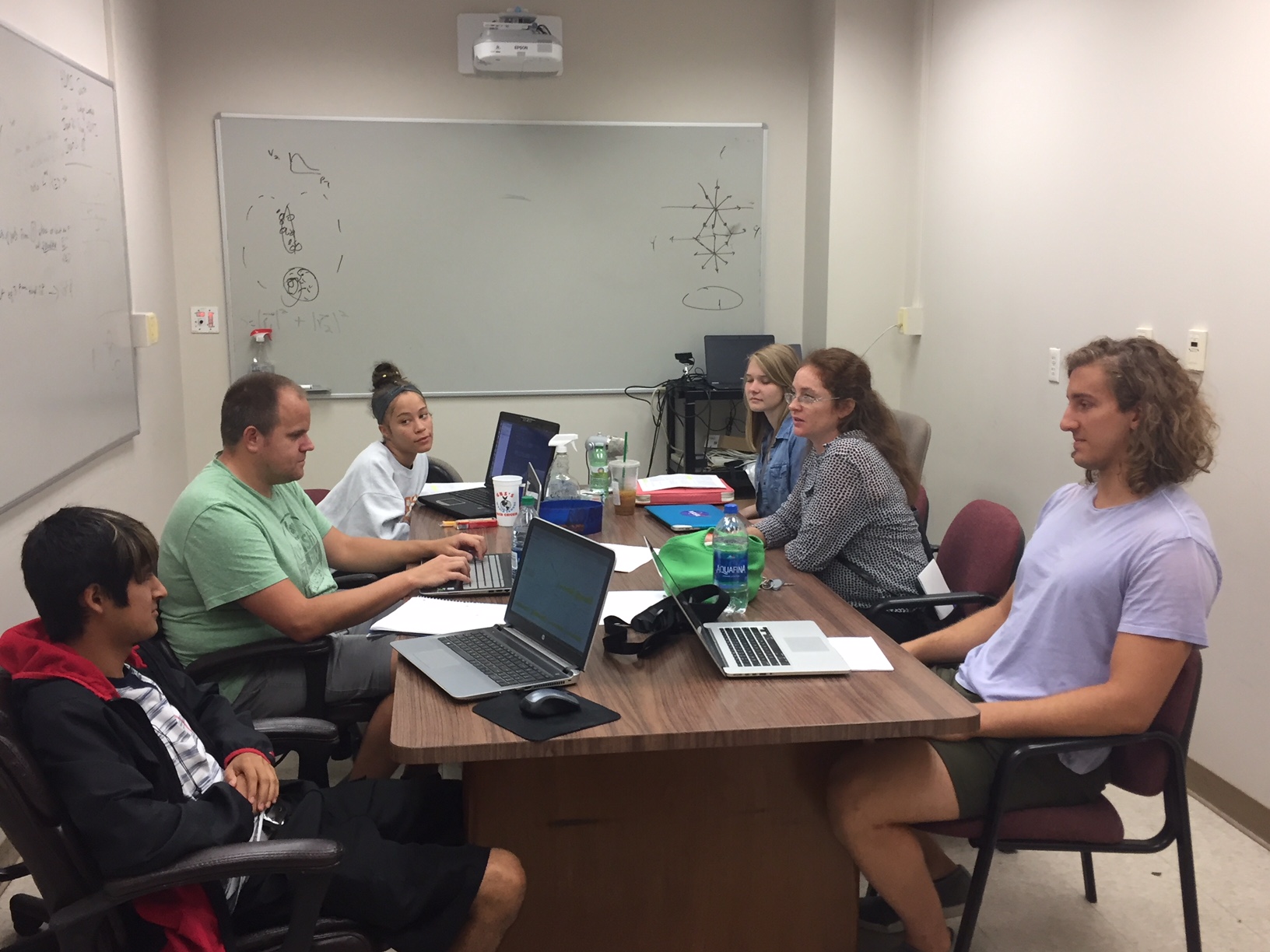 Undergraduates!*
JETSCAPE REU
Left to right:  Ricardo Santos (Berea), James Neuhaus, Jerrica Wilson, Mariah McCreary, Christine Nattrass, Austin Schmier (UTK)
*And one beginning graduate student with no programming experience.We acknowledge substantial support from the US NSF and the JETSCAPE Collaboration
Course-based undergraduate research experience
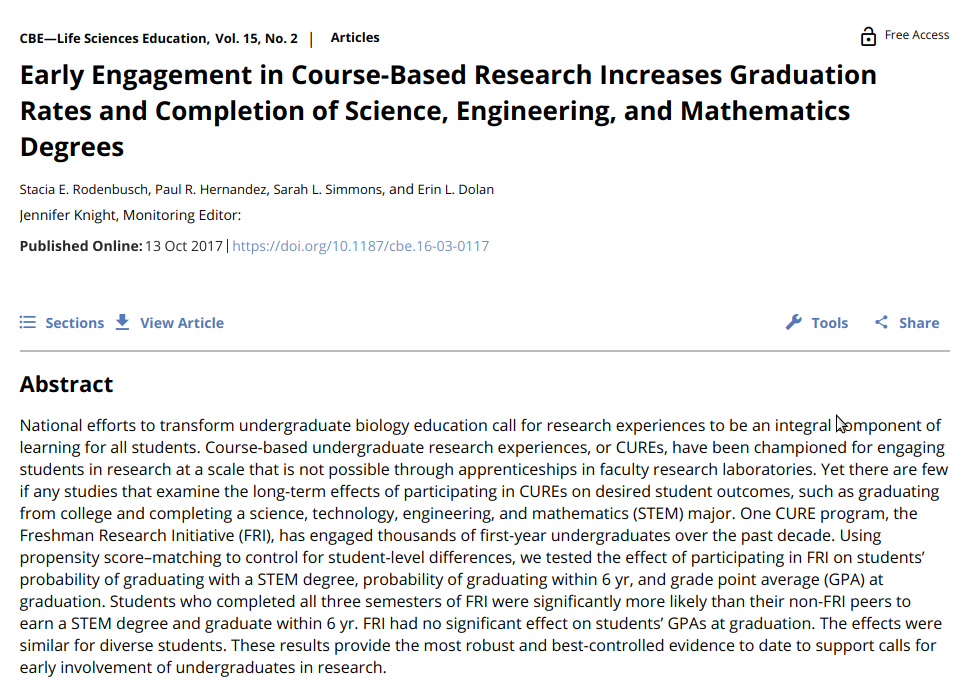 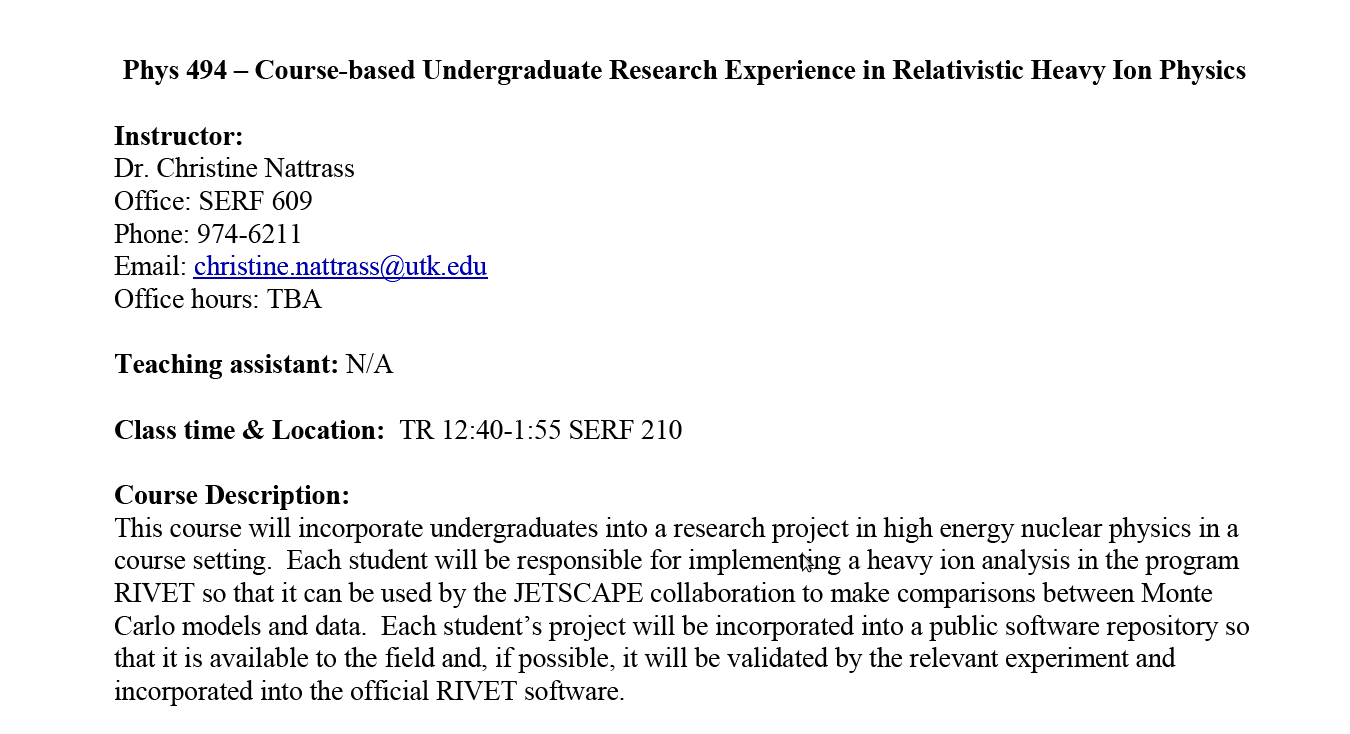 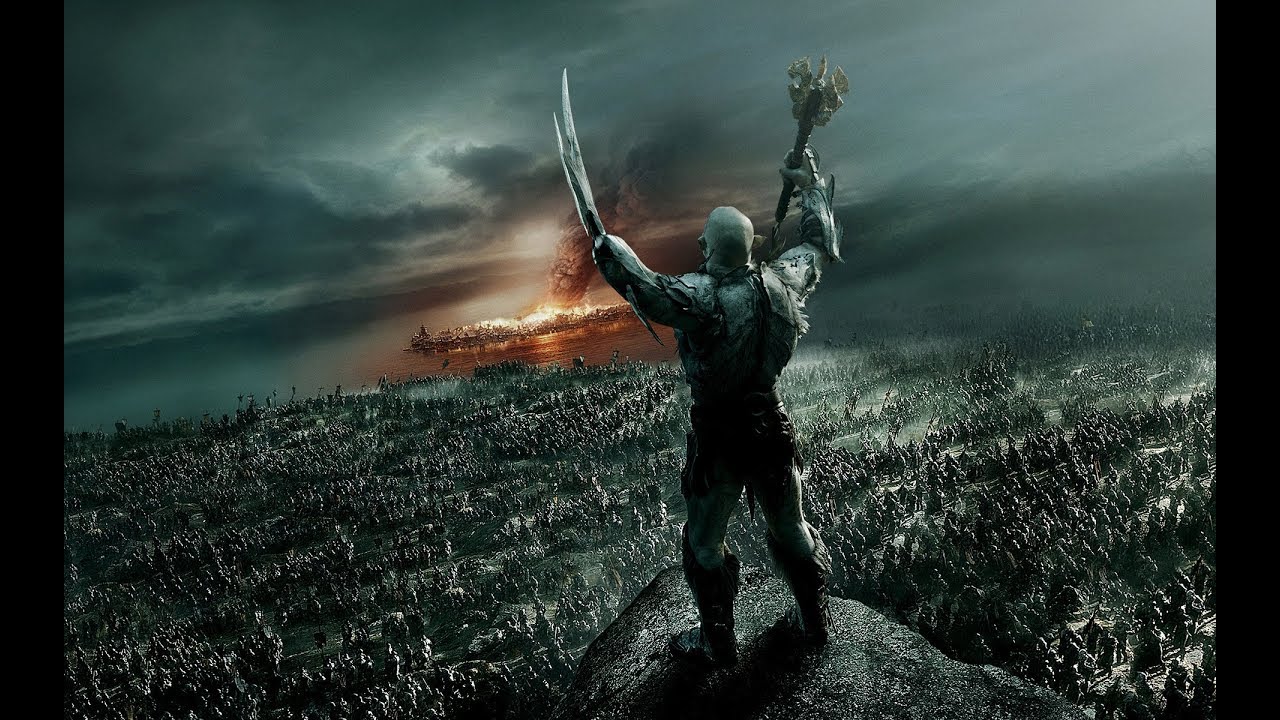 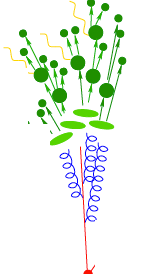 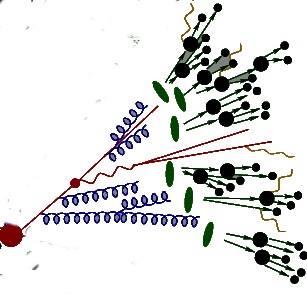 https://i.ytimg.com/vi/mZnv6LXD9qs/maxresdefault.jpg
Analyses (almost) implemented in UTK copy of RIVET
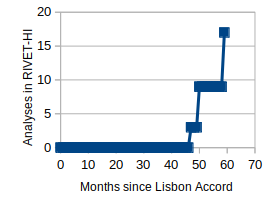 Spring 2019 UTK research class, RHIC dihadron and gamma hadron analyses
2018 UTK summer students, reconstructed jet analyses
ALICE implementations
https://github.com/cnattras/rivet-hi
Need to be finalized!  Hold me to it!
Problem: The background fluctuates
Background
Signal
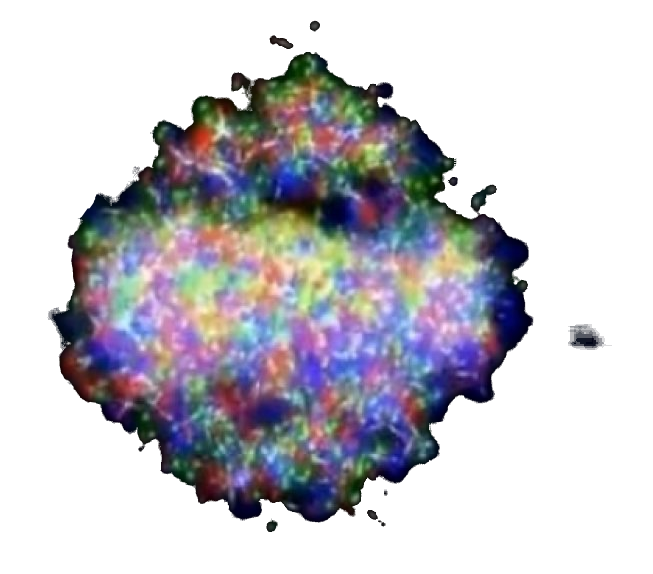 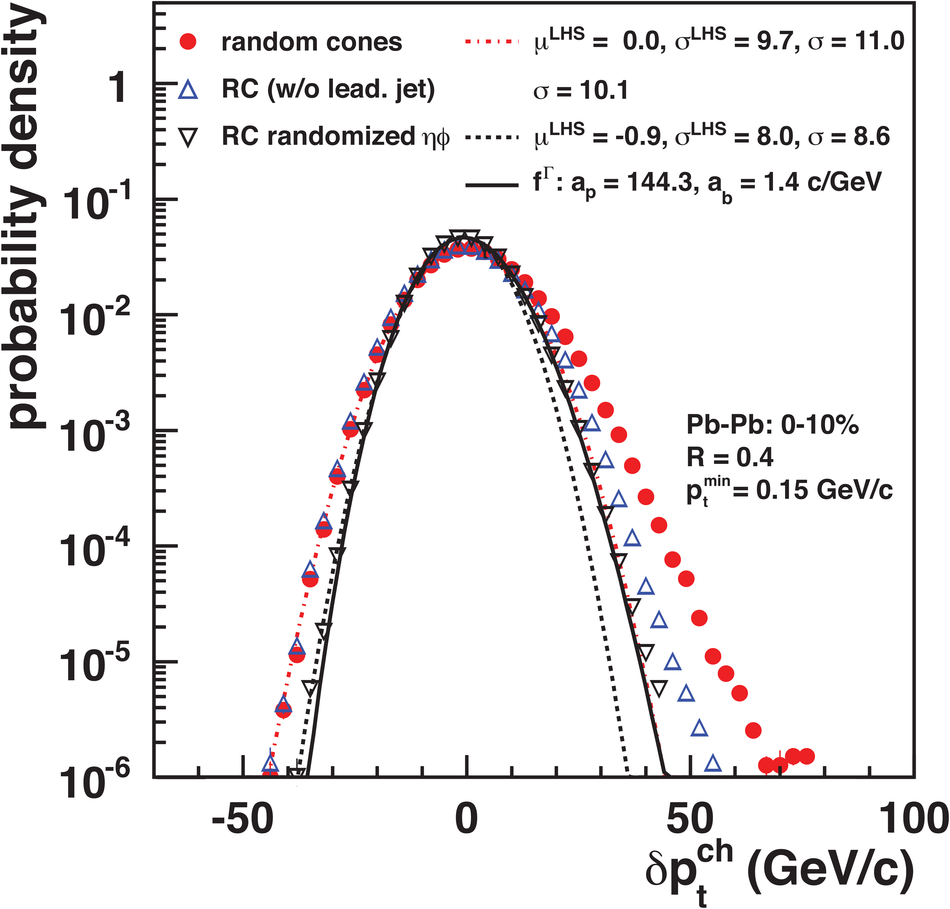 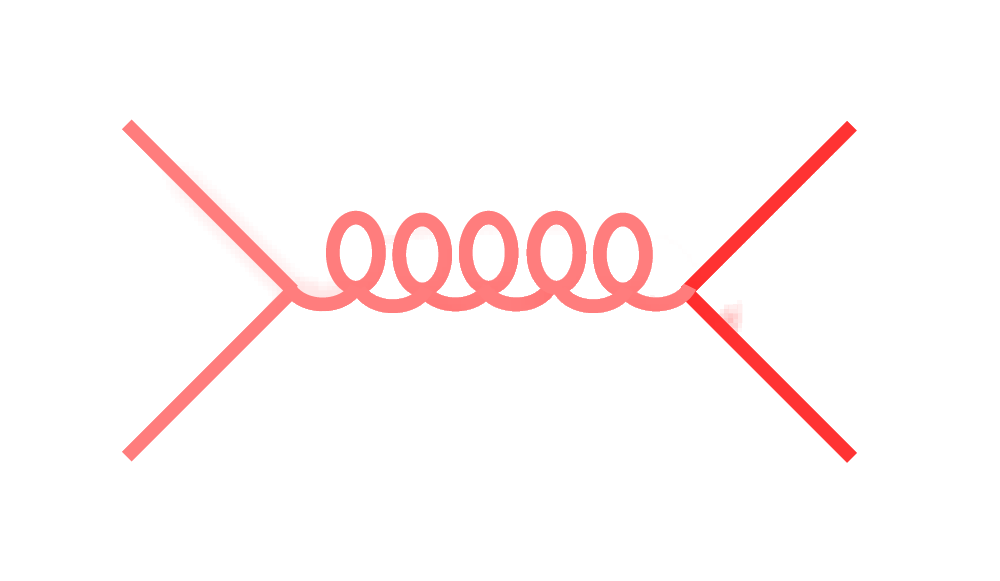 JHEP 03 (2012) 053
...even in Monte Carlo!
How to address fluctuations?
Tag final state hadrons as part of signal or background and only put these into jet finder
May work OK but conceptually suboptimal
Compare to data which have not been corrected for fluctuations in the background
Technically feasible but jet measurements would not be physically meaningful, would be sensitive to our understanding of soft physics
Unfold Monte Carlo results
Treating MC just like data
Unfolding is highly non-trivial
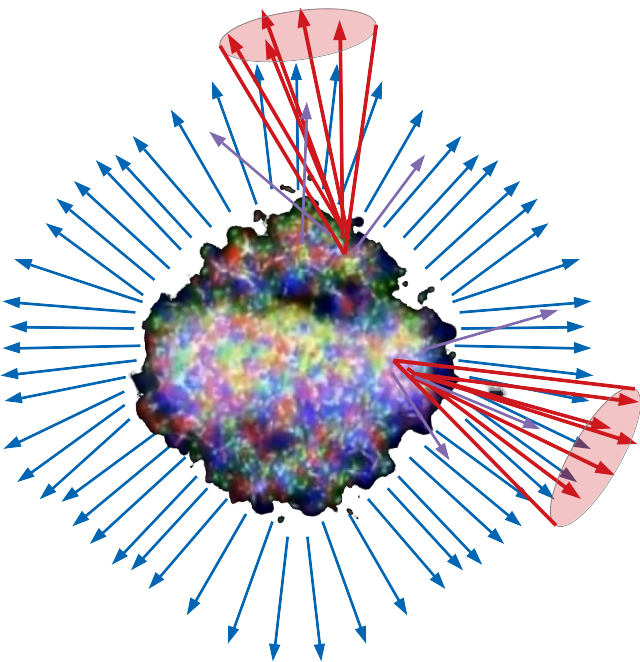 Conclusions
We need to be humble
Focus on reduced uncertainties
Publish correlations between uncertainties!
Treat MC like data
Implement analyses in RIVET!
Warning: fluctuations in full MC
Beware black boxes
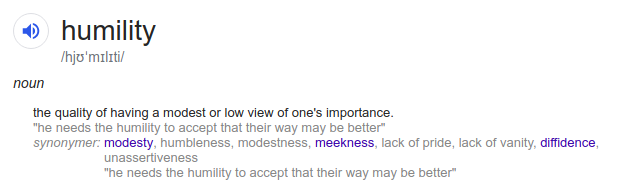 Progress
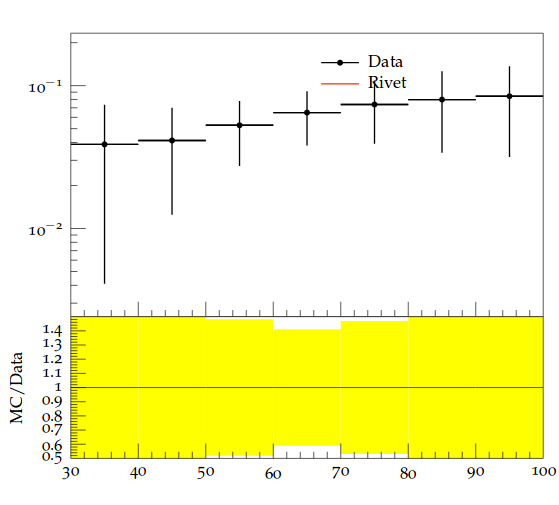 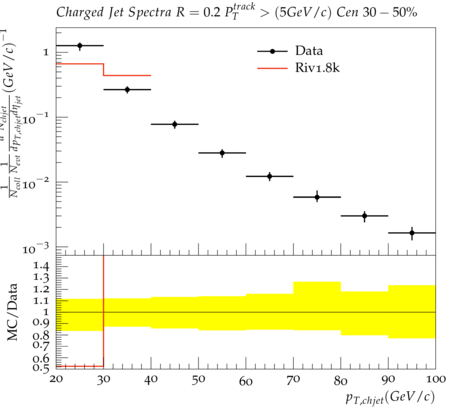 Charged jet v2
Mariah McCreary
0-5% collision centrality
100 Pythia PbPb events
Ricardo Santos
1800 Pythia PbPb events
Phys.Lett. B753 (2016) 511-525
JHEP 30 (2014) 013
pTJet,ch
WARNING: Very small sample size, highly biased results, need to coordinate with Przemyslaw, Jochen, & Jan Fiete to ensure code can eventually be committed.  Fluctuations in combinatorial background not subtracted.
Undergraduates Mariah McCreary (UTK), James Neuhaus (UTK), Jerrica Wilson (UTK), Ricardo Santos (Berea); Graduate student Austin Schmier (UTK); Post doc Redmer Bertens (UTK)
Mariah and Ricardo implementing ALICE analyses, James and Redmer providing key support.
Funding from JETSCAPE, Berea, and the UTK physics department.
Summary of existing heavy ion analyses
STAR
6 analyses but none of them instantiated by STAR, some validated but none heavy ion
I am an “author” on one and I have no recollection of this whatsoever so I’m not sure how official they are
2 implemented in my class this semester, 2 in progress
PHENIX
4 implemented in my class this semester
ALICE
10 pp analyses
3 heavy ion analyses in RIVET-HI (multiplicity, charged spectra, dihadron correlations)
2 jet spectra analyses and one jet v2 analysis in UTK copy of RIVET-HI, still require management of fluctuations
ATLAS - 0
1 jet spectra analysis in UTK copy of RIVET-HI, one in jet spectra analysis and one jet v2 analysis in progress, still require management of fluctuations
CMS - 0
1 jet fragmentation function analysis in UTK copy of RIVET-HI, jet fragmentation function analysis and jet spectra analysis in progress, still require management of fluctuations
LHCb - 0